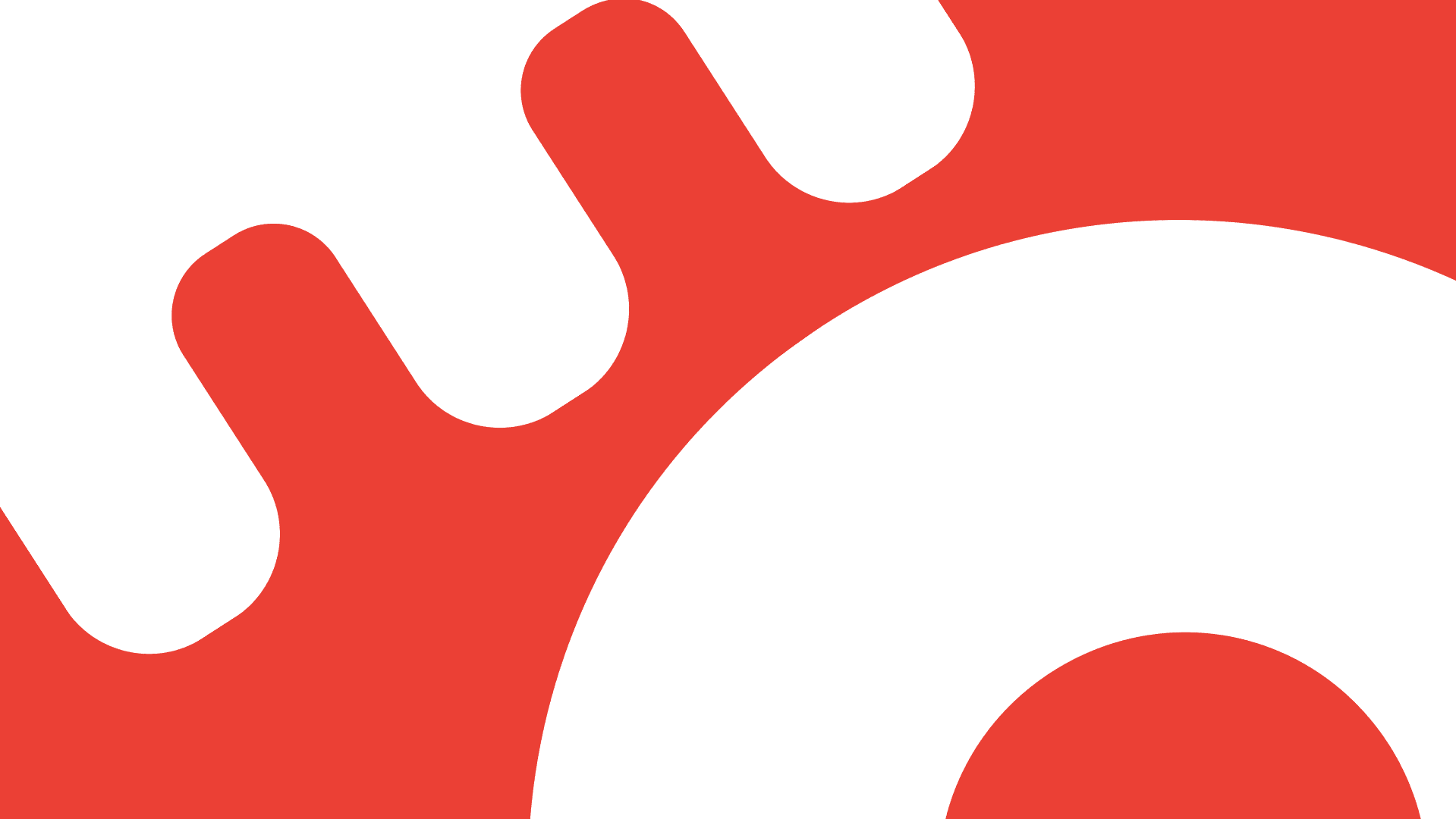 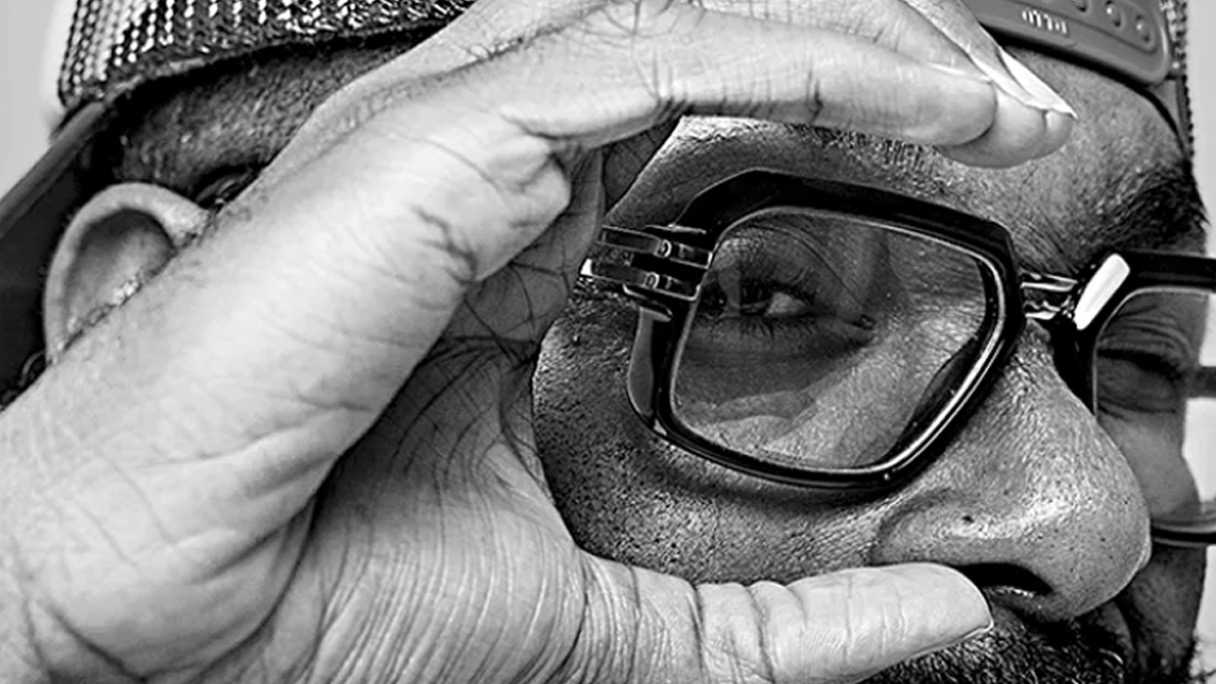 ICHM Study Abroad Program 2022/2023

CRICO Code 075806G
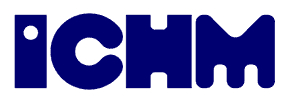 [Speaker Notes: Photo cover – image can be swapped out.]
Joey Wang
Regional Recruitment Manager 
of HK, Macau, Japan and Taiwan
E X P E R I E N C E
Study Group
Partner Sales Manager
Arizona State University
Business Development Executive
TDCX (FACEBOOK)
Subject Matter Expert
International Cooperation and Development Fund
Project Manager
StarKist 
Fleet Coordinator
E D U C A T I O N
University of London SOAS
Master degree, Pacific Asian Studies
ヒューマンアカデミー
Businese Japanese Certificate
Tamkang University
Bachelor, History of Art
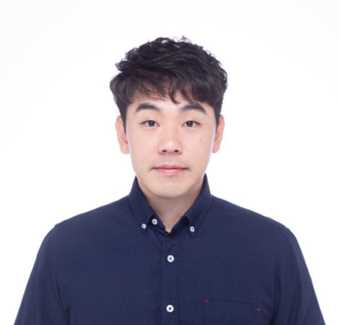 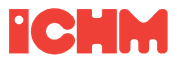 2
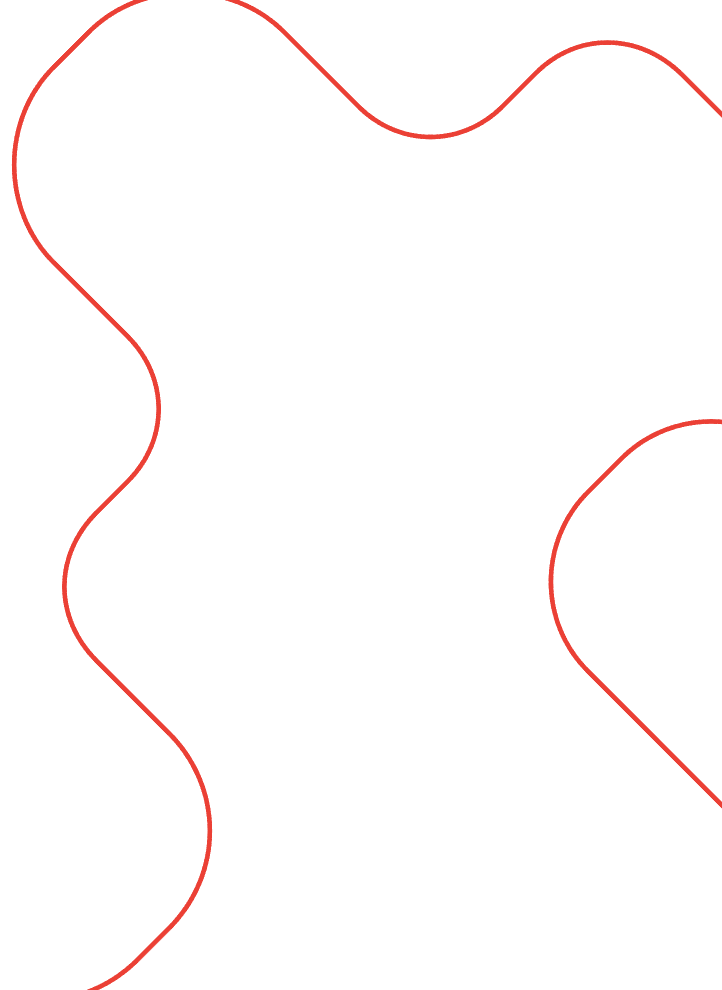 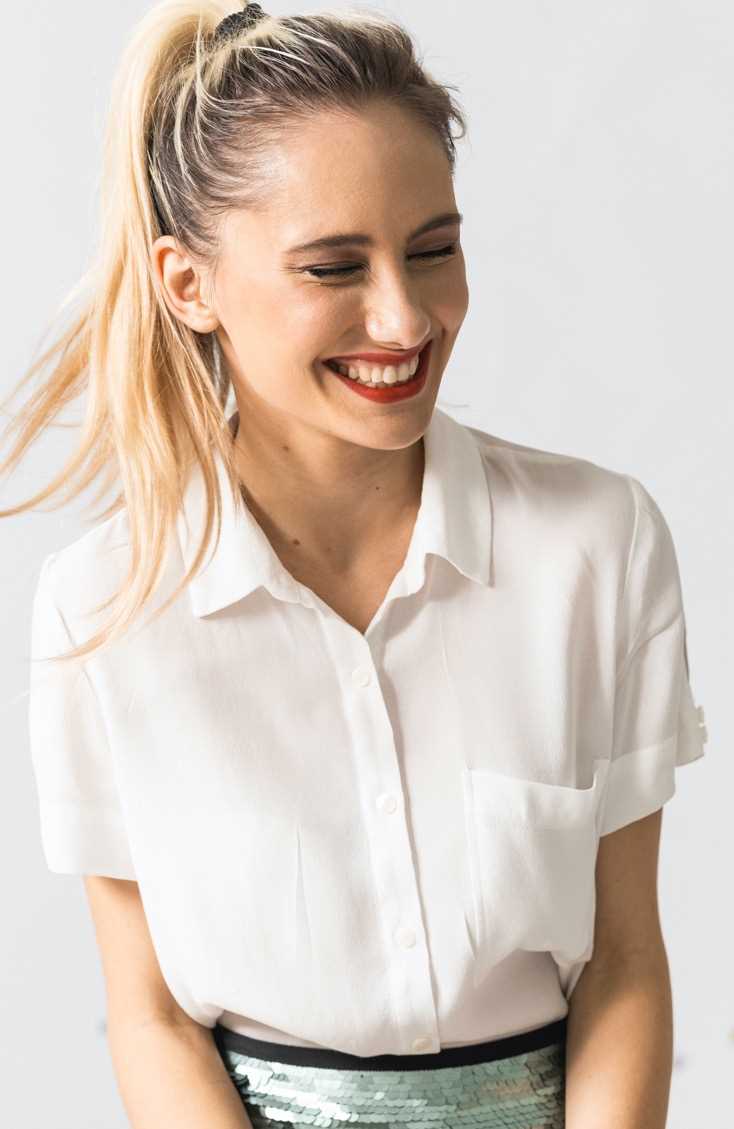 Voted as
Australia’s best hotel & hospitality business school for the quality of its students experiences and teaching quality (QILT, SES 2020)
Established in 1992 with 30 years of Excellence
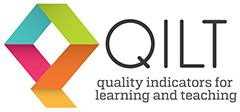 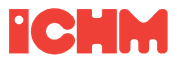 3
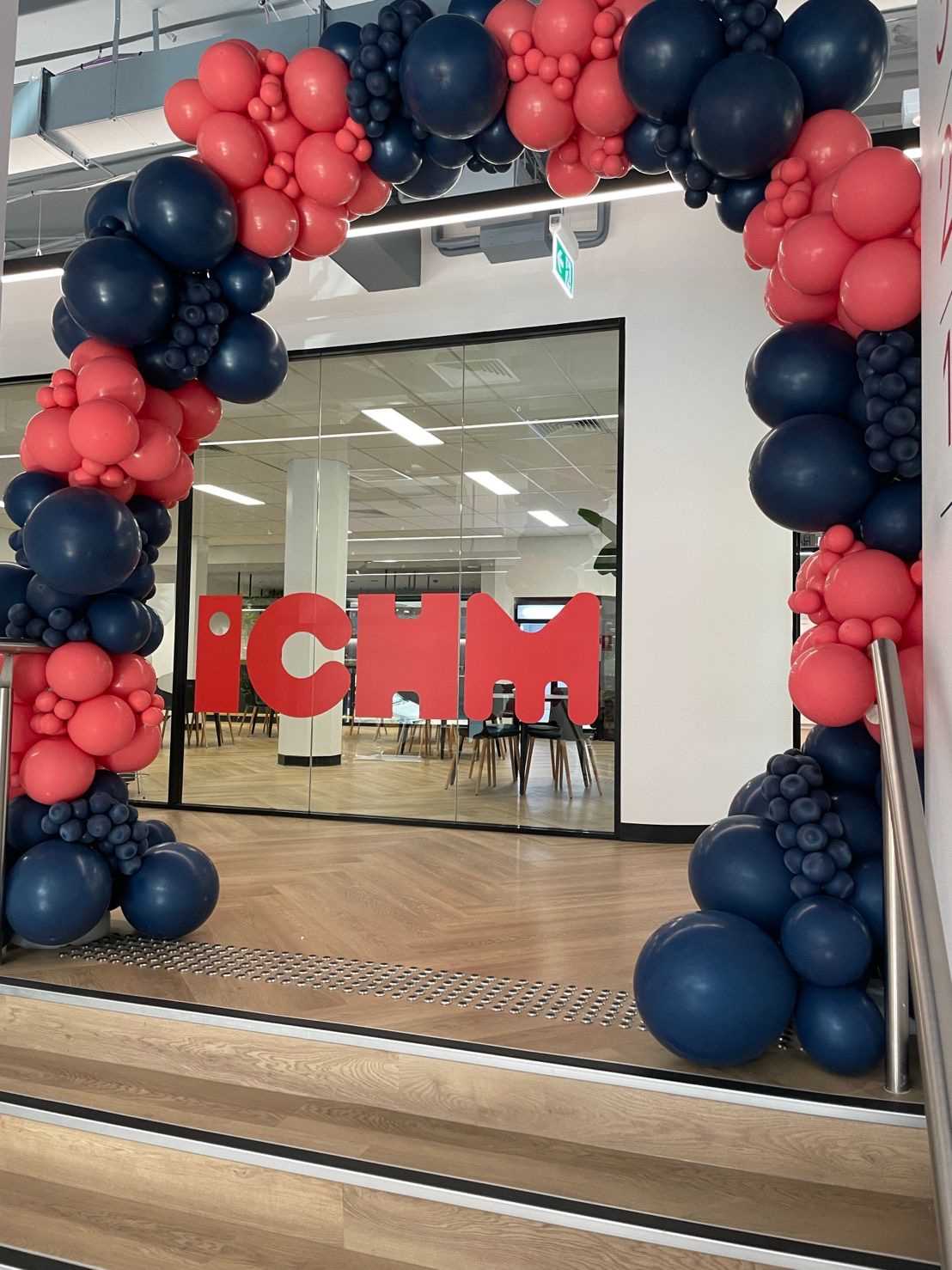 Ranked 2 in overall employment rate
ICHM Graduate employment rate 96.3% 
( by QILT Graduate Outcome Survey , GOS 2021)
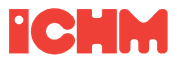 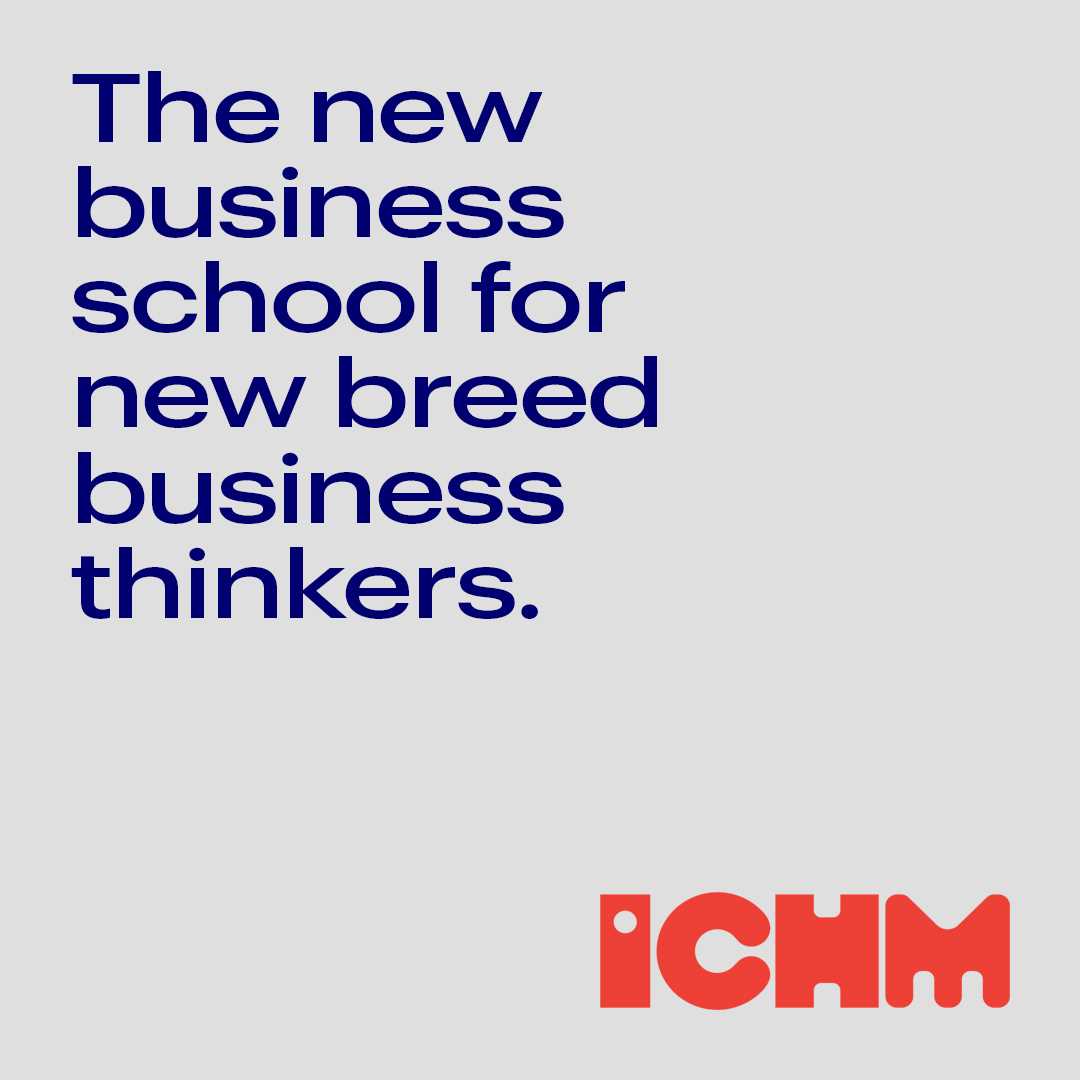 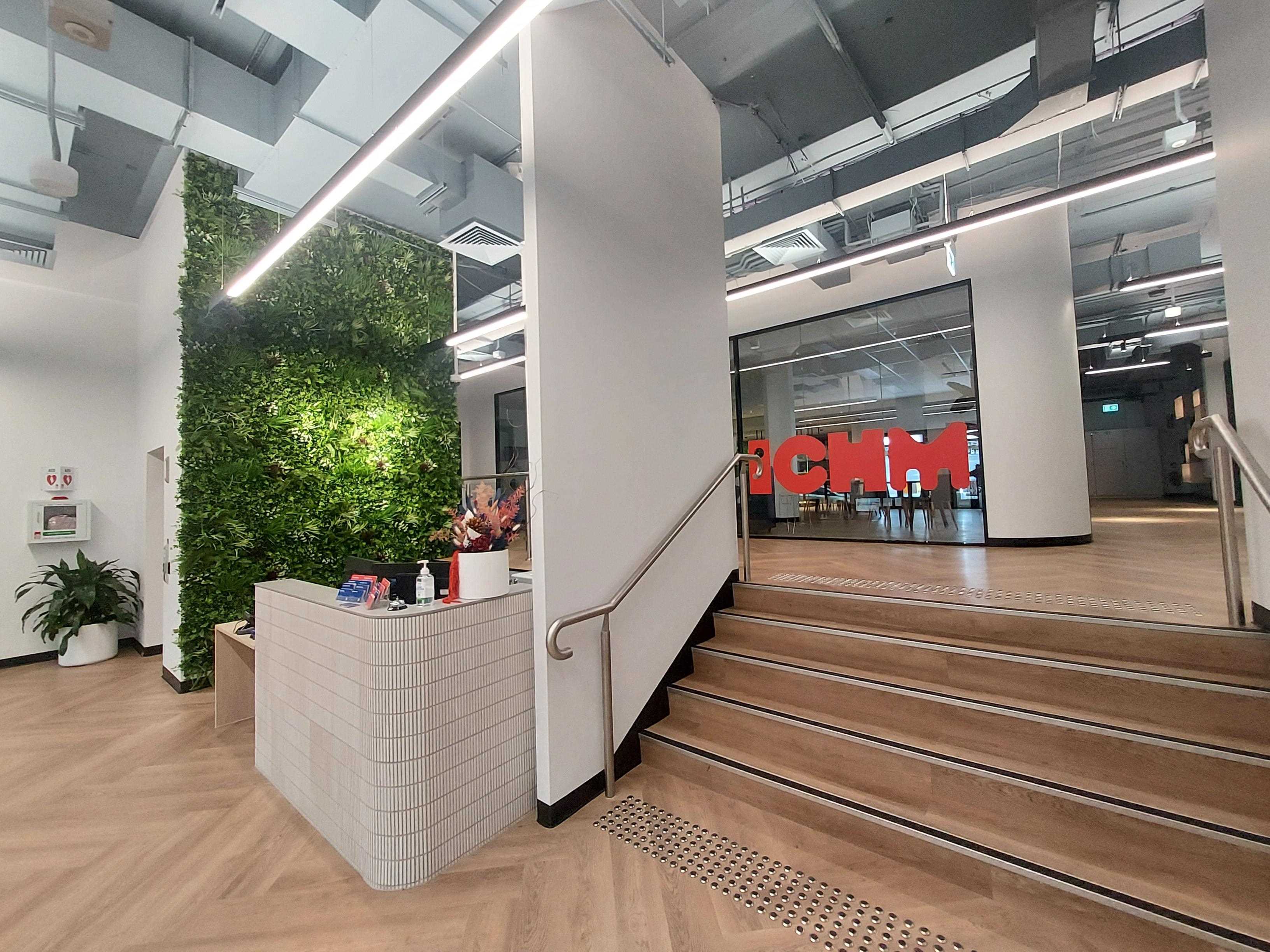 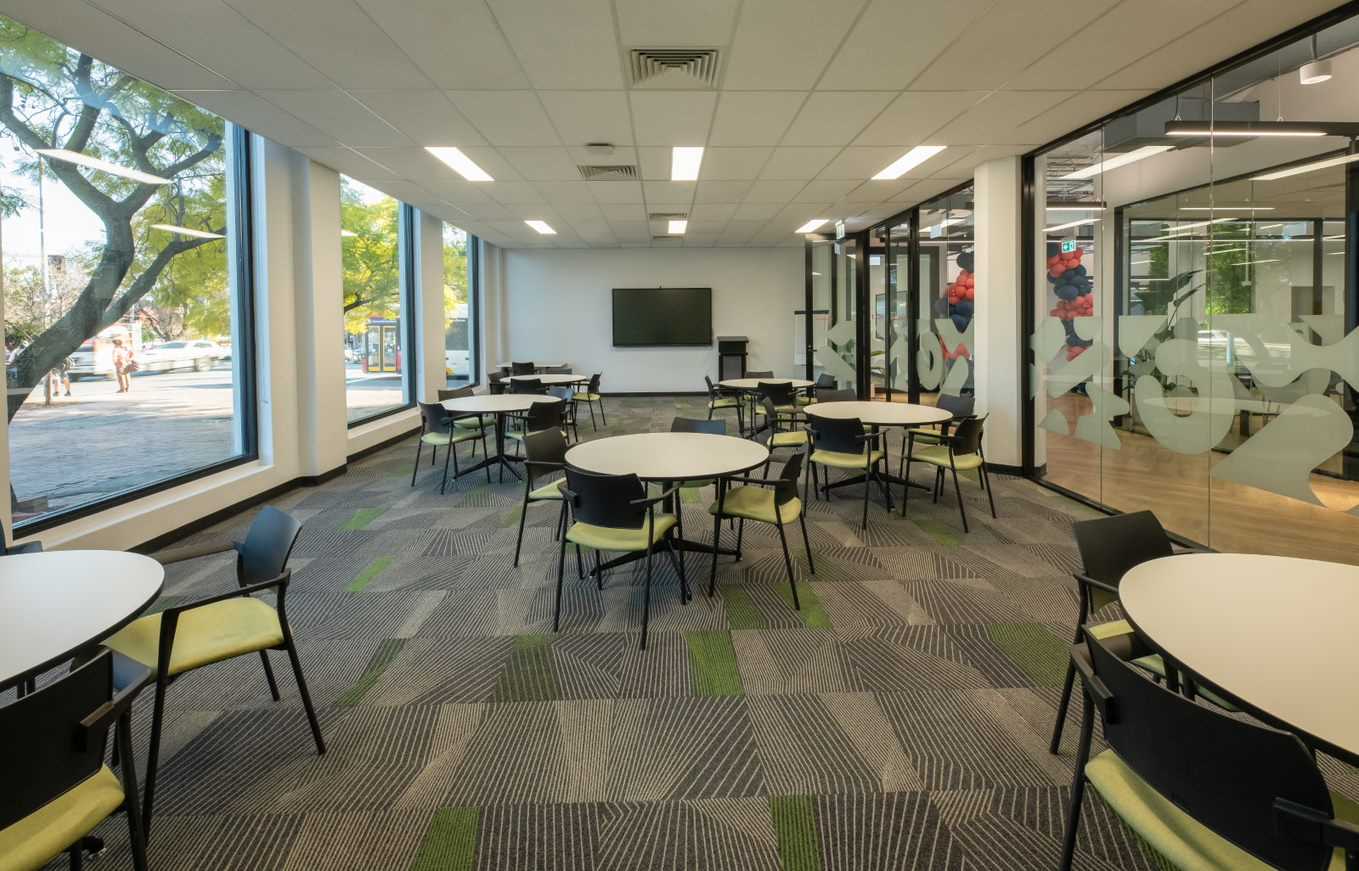 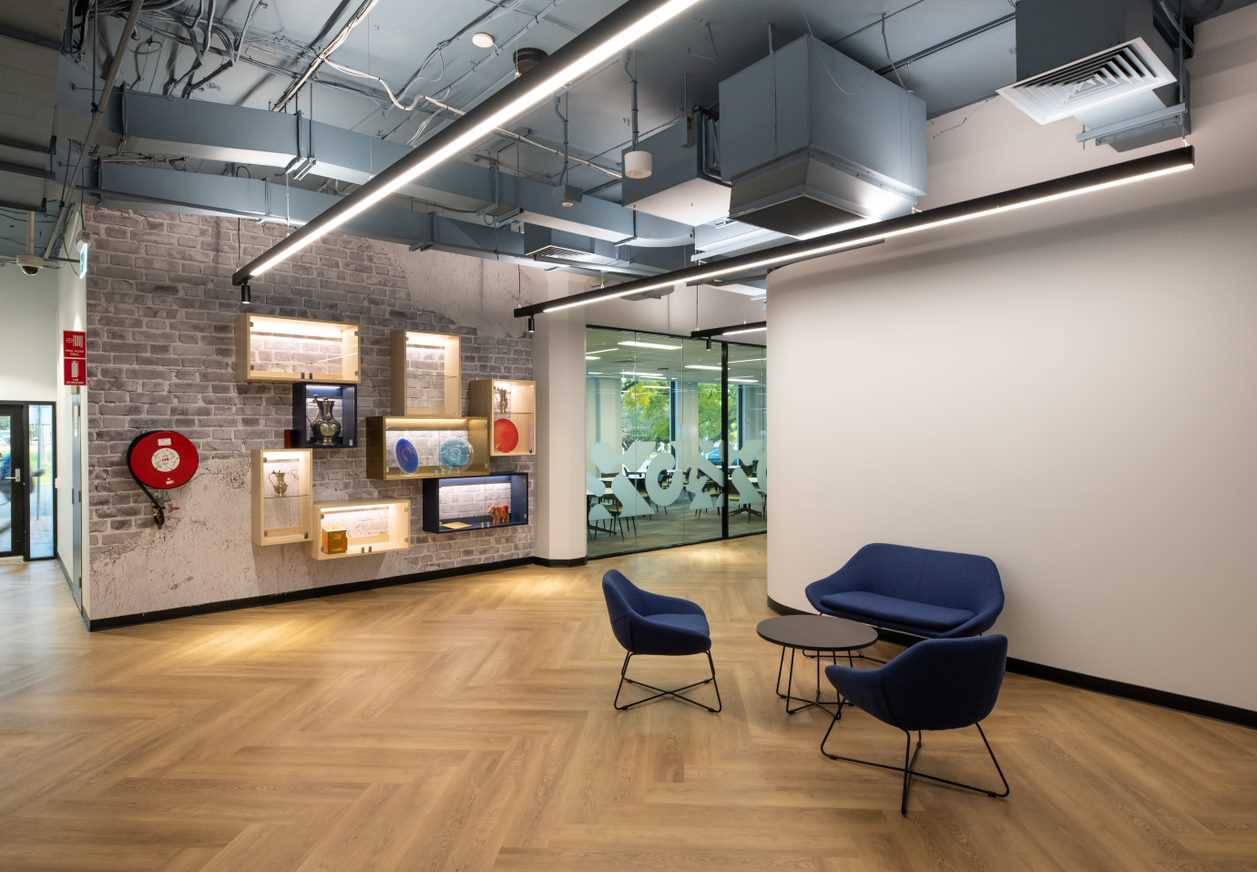 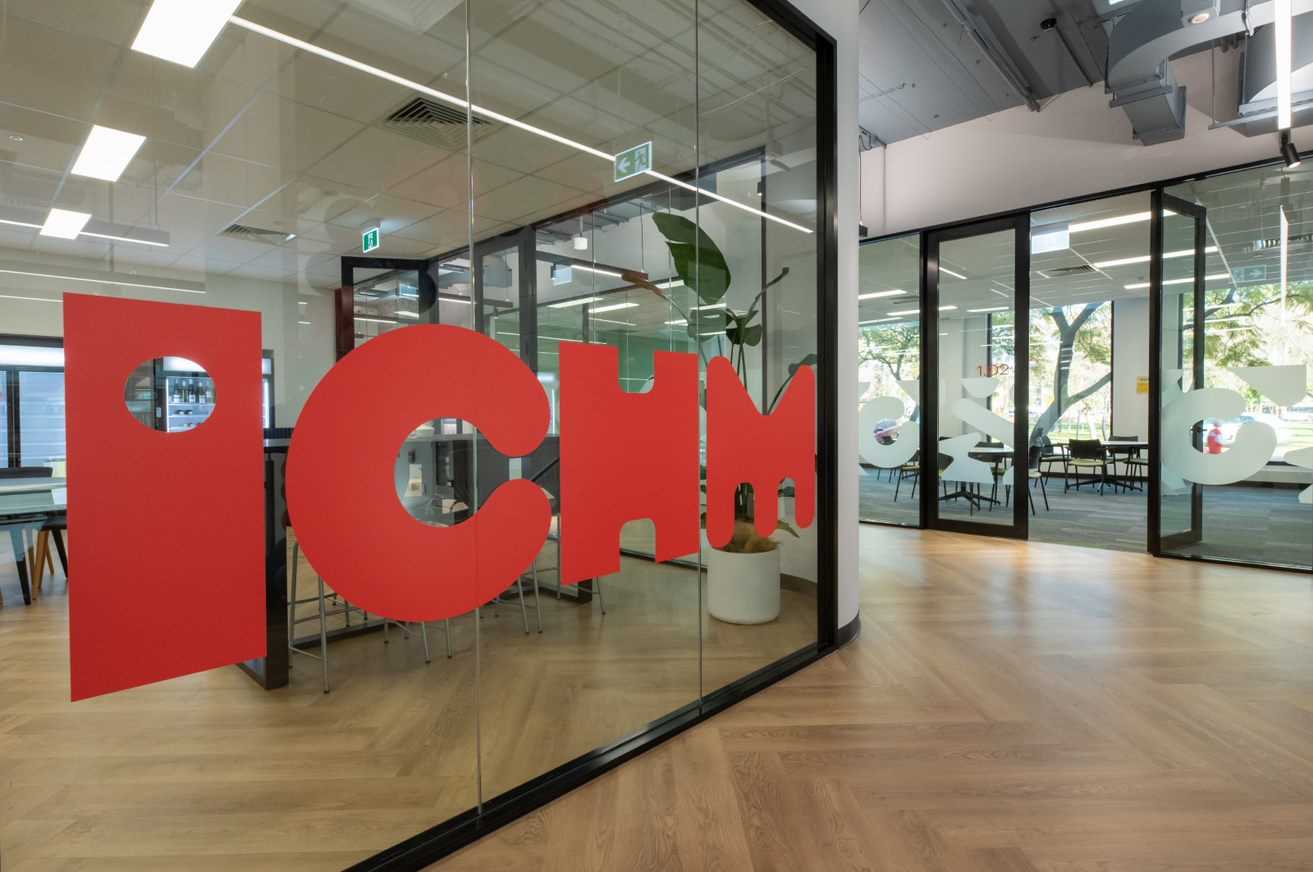 ICHM New Accommodation: 
Scape Waymouth
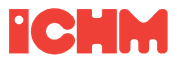 5
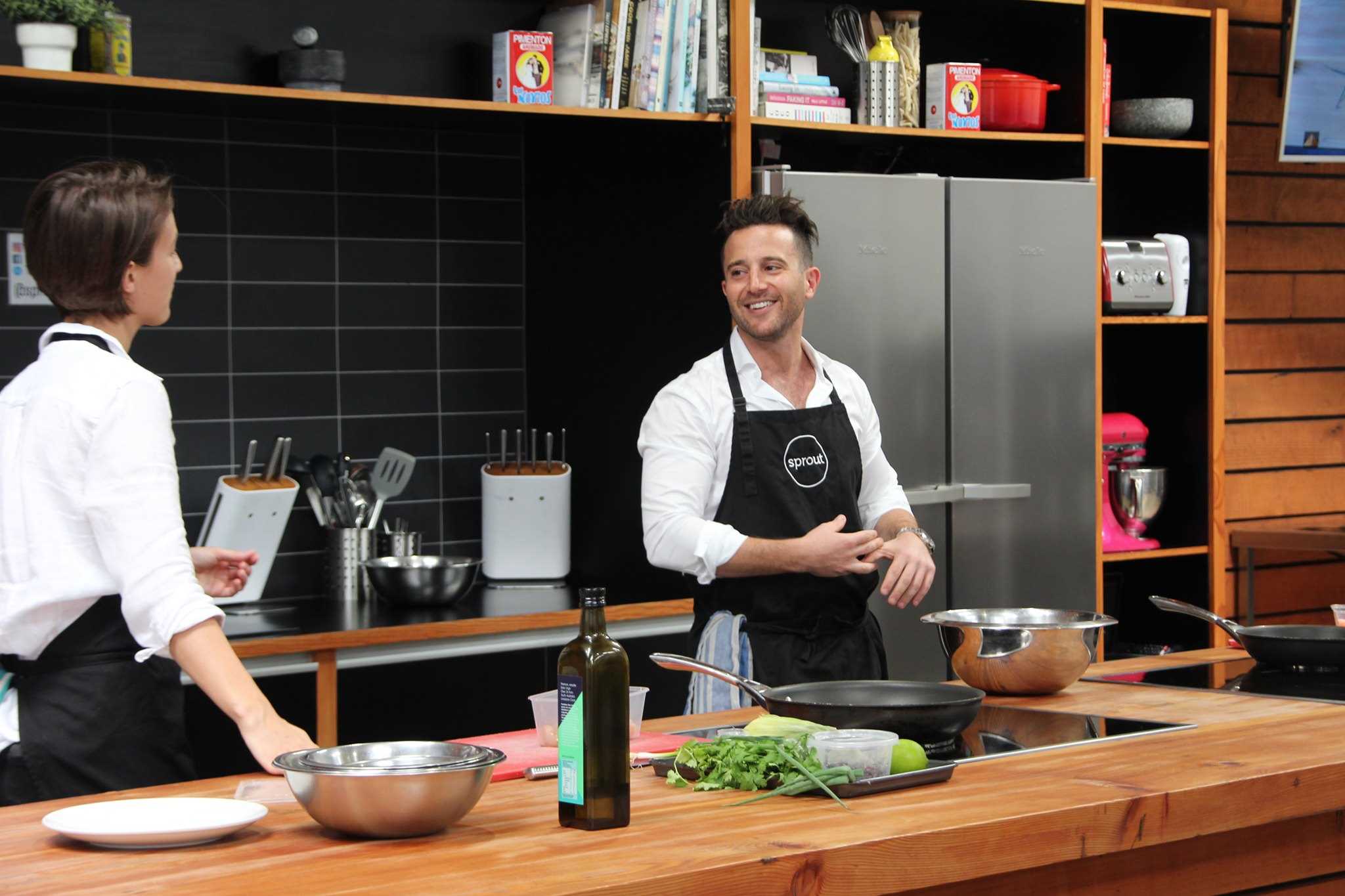 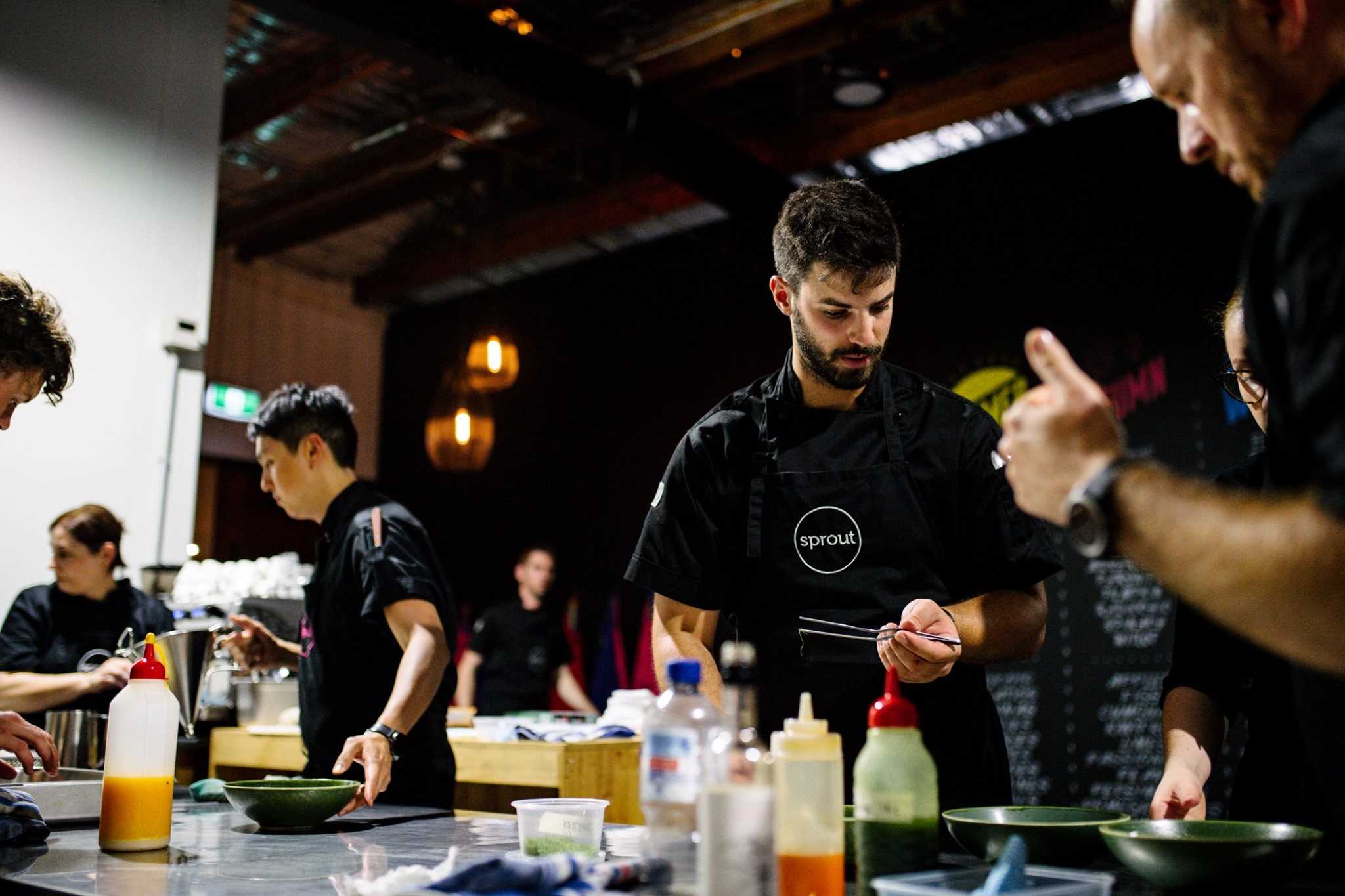 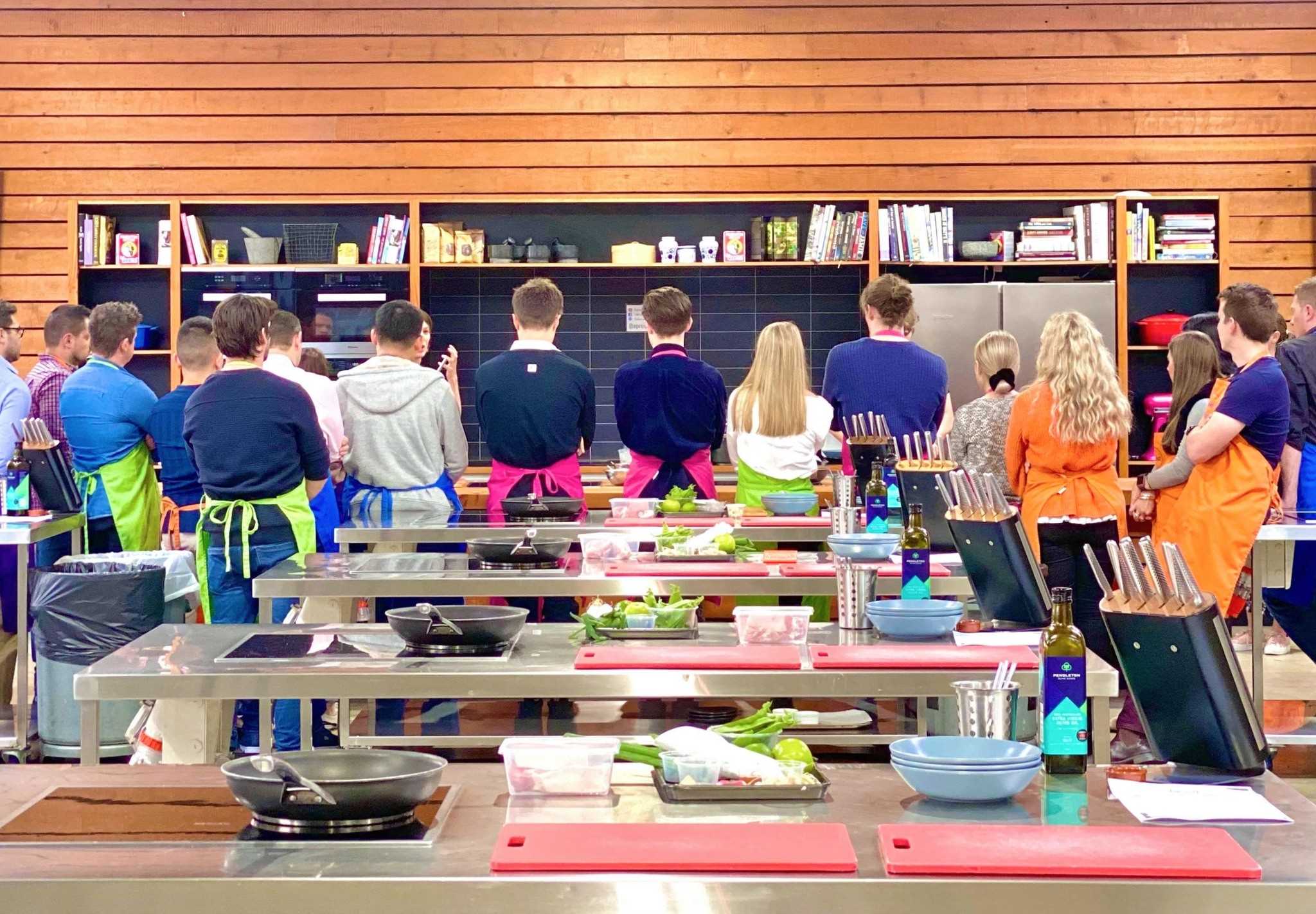 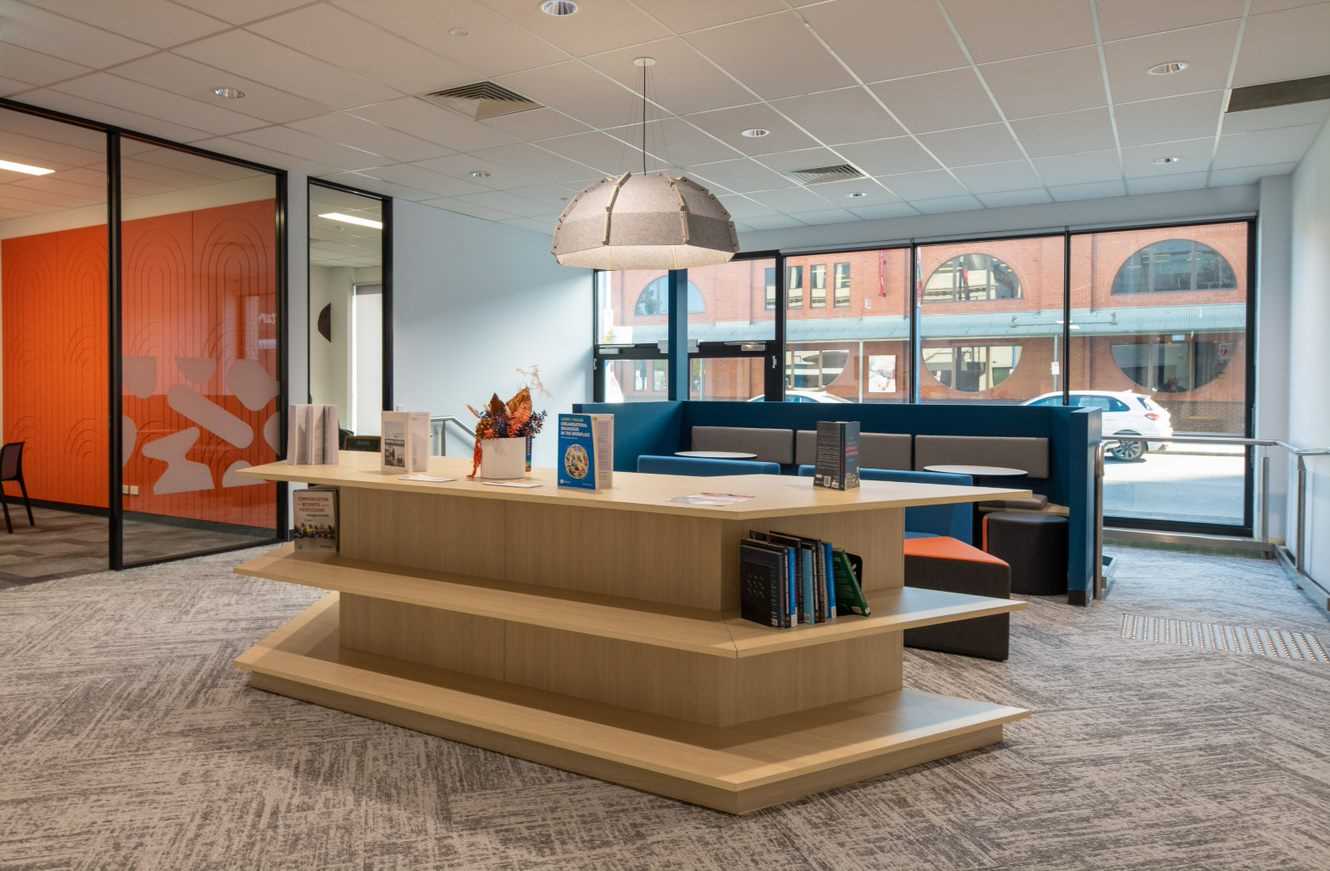 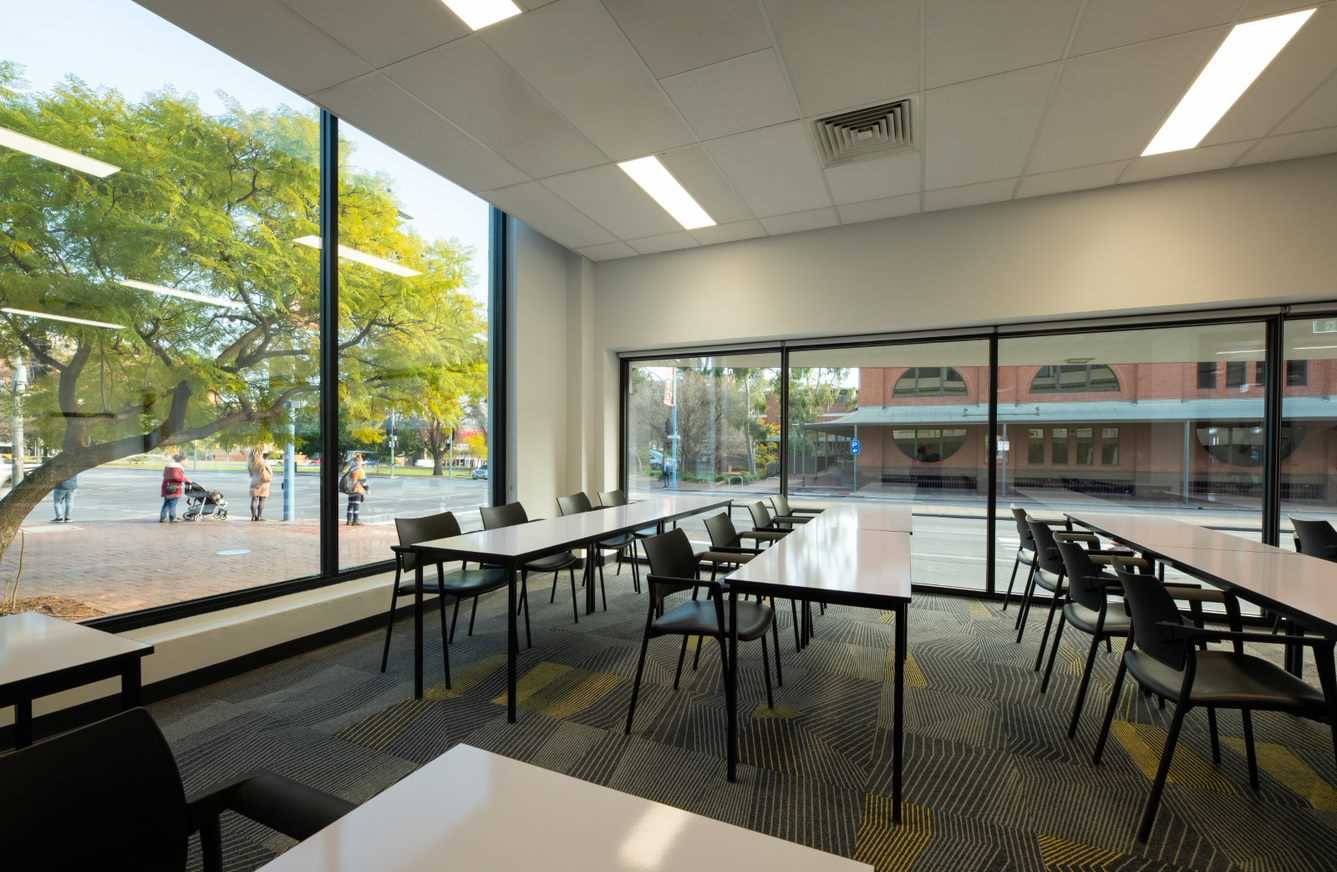 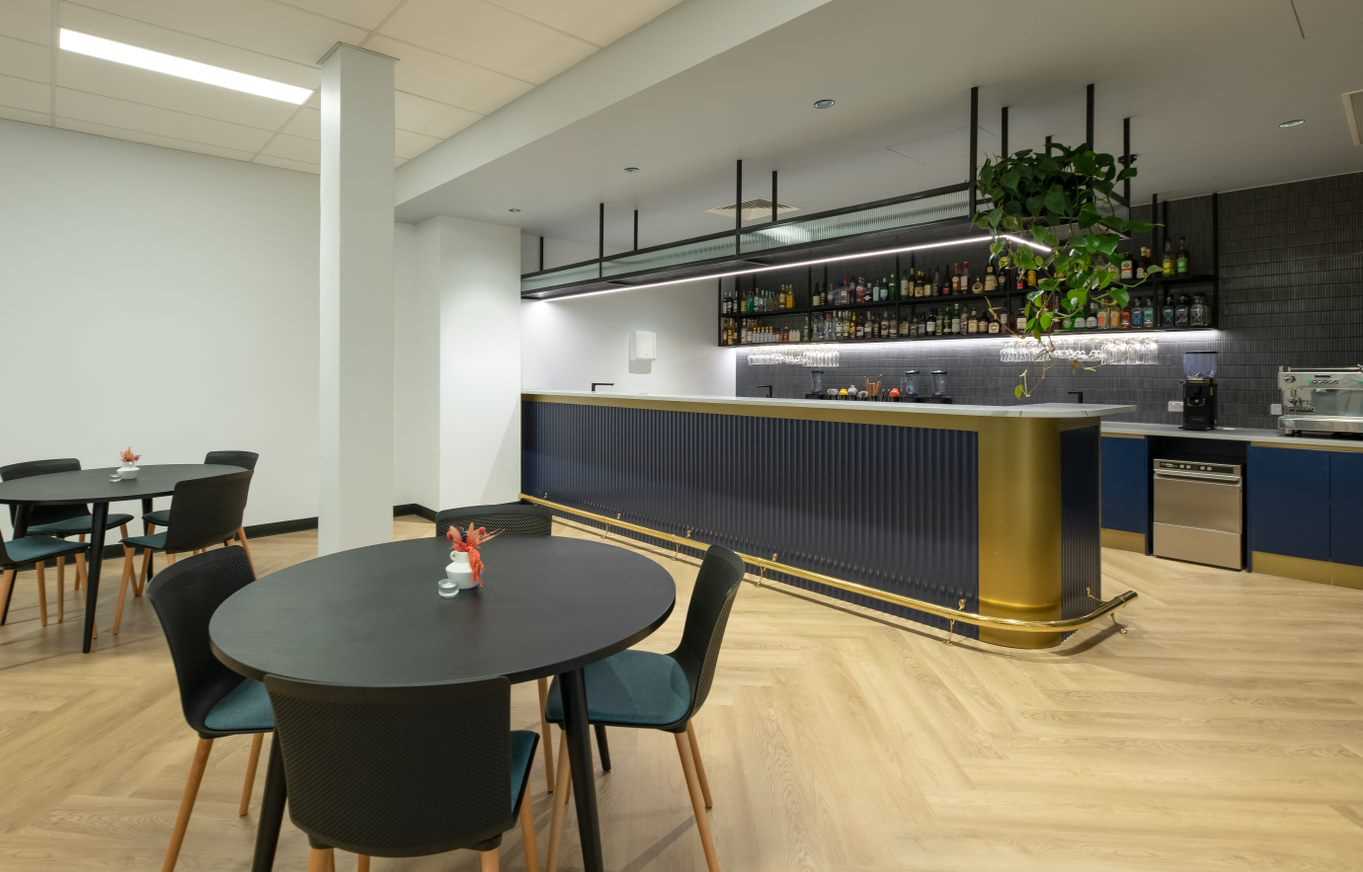 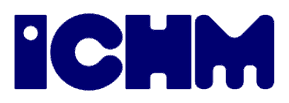 Industry Partnership with MasterChef’s
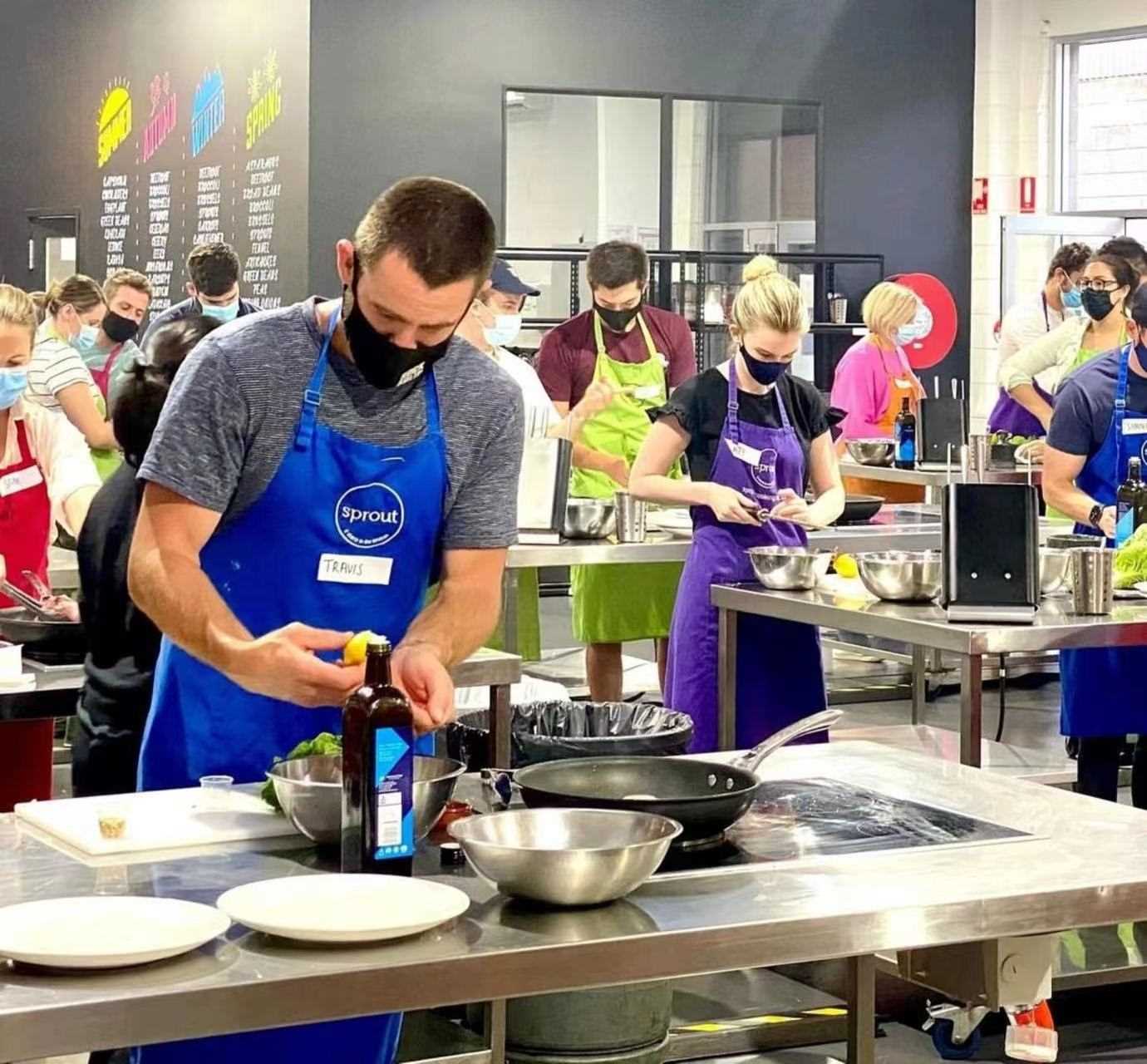 Callum Hann
Eleven, Adelaide
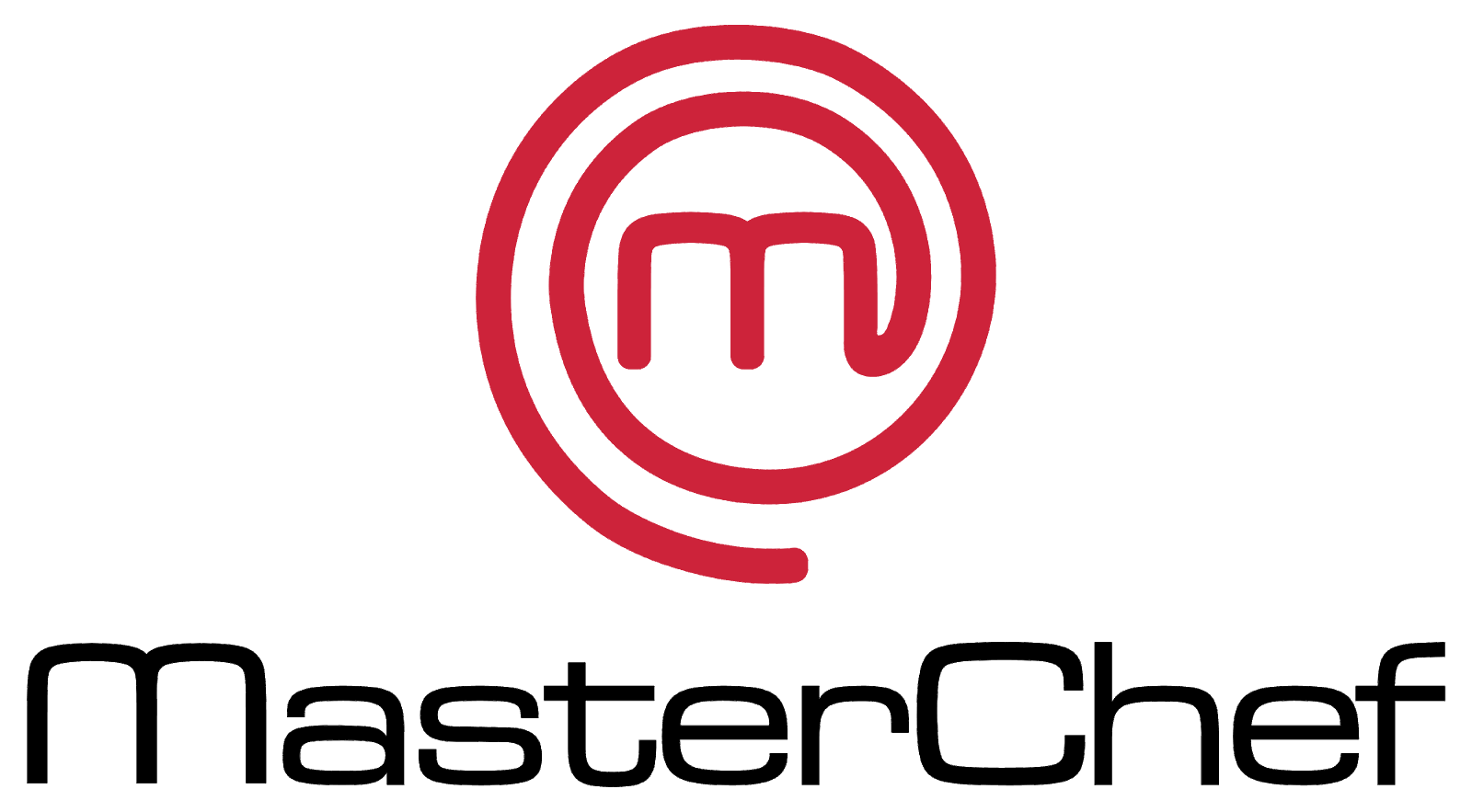 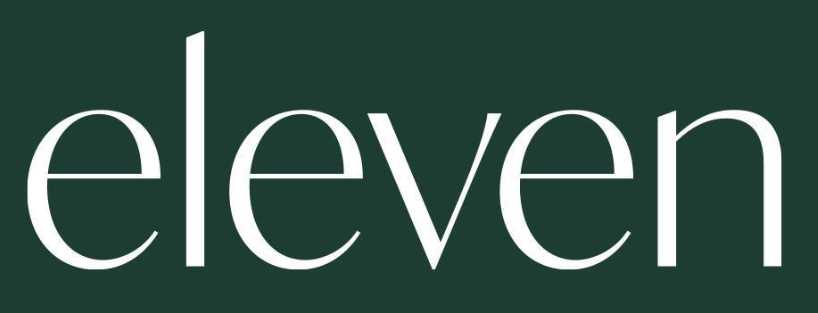 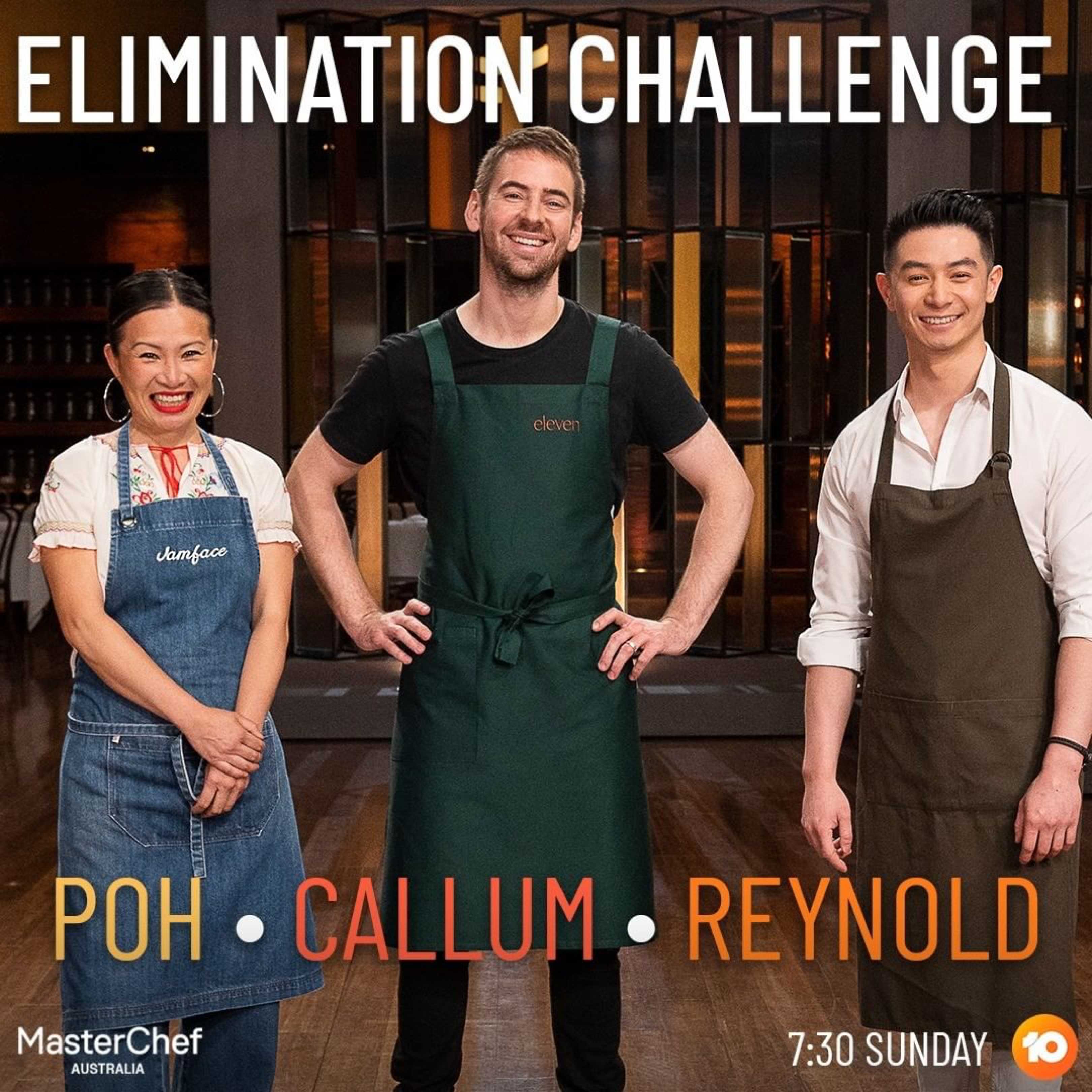 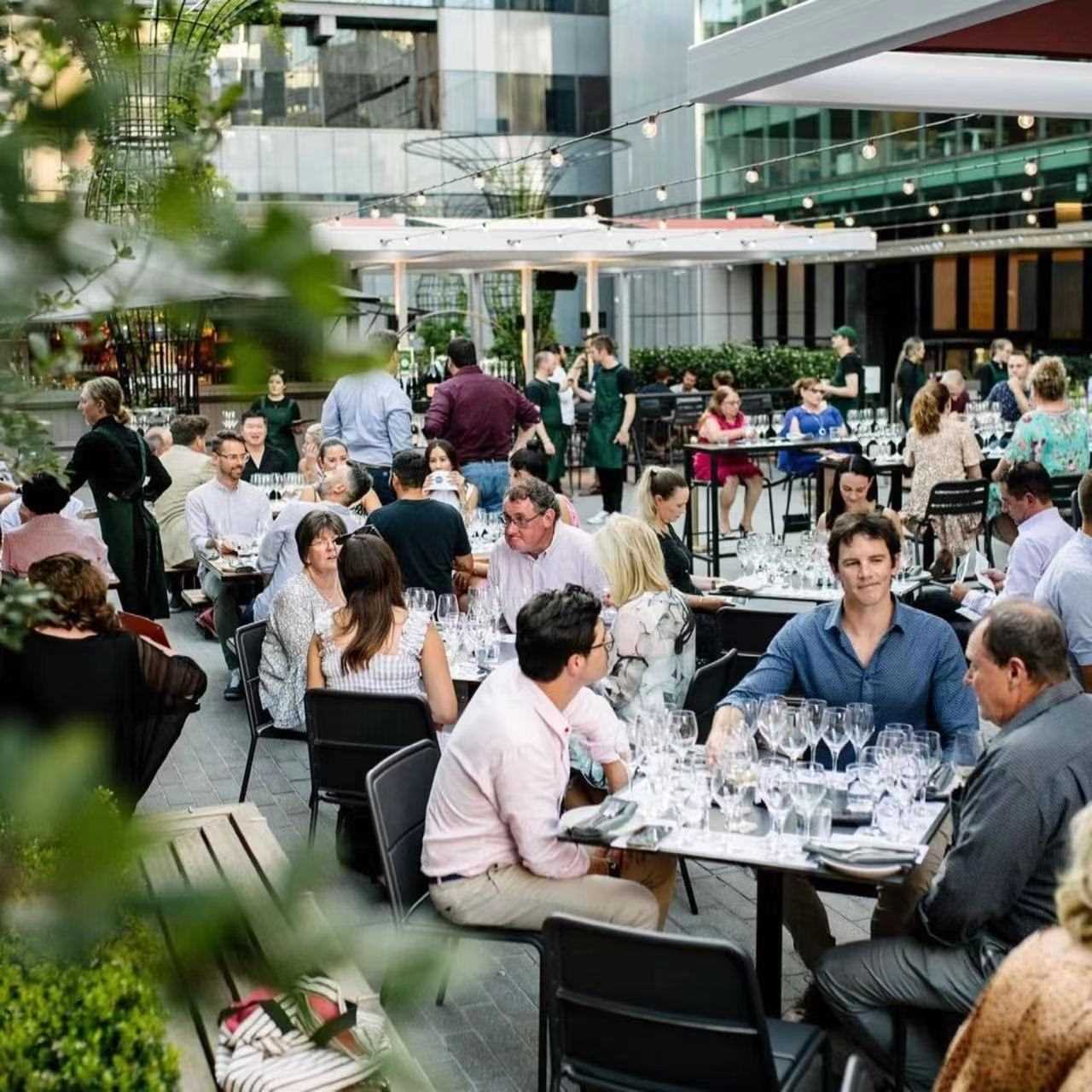 Sprout Cooking School
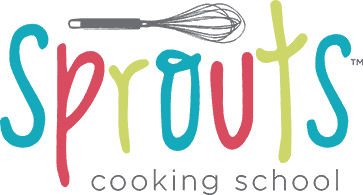 ICHM Study Abroad Program
An Amazing Australian Experience
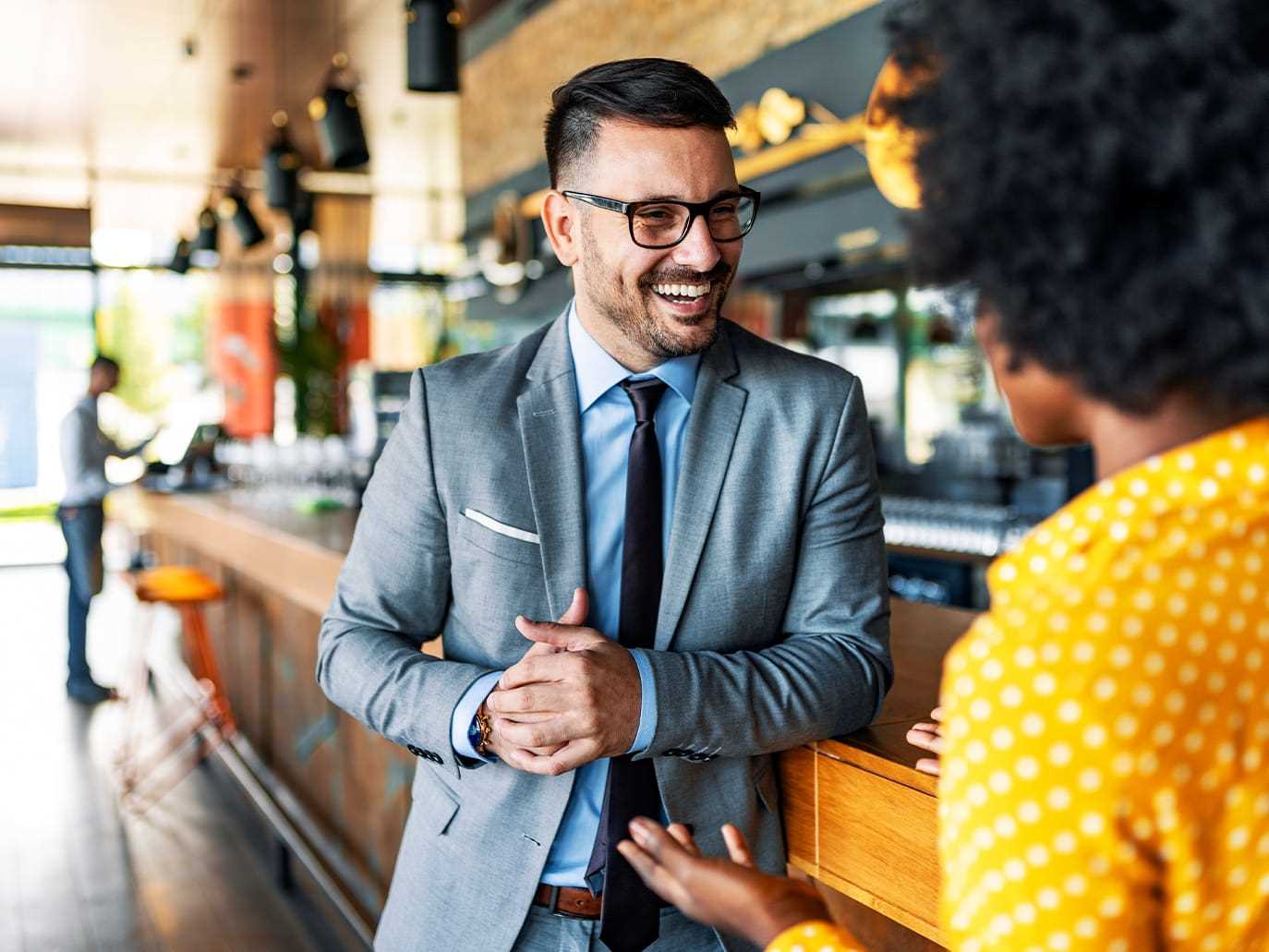 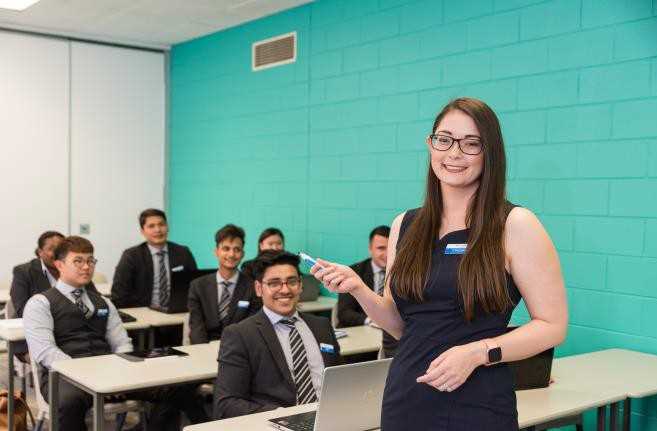 Semester 2
Semester 1
Off- campus Industry Placement 
20-24 Weeks
On-campus Academic Study
20-22 Weeks
6 Months Paid Work Internship in Australia
6 Months Study in Adelaide
Semester 1
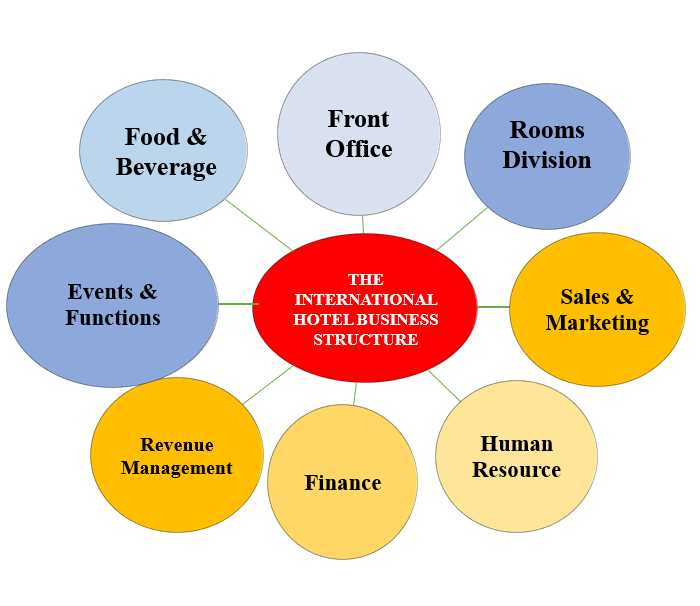 Semester 1
What Subjects will you be learning?
Delivering Guest Services Practicum
Food and Beverage Service Standards
Rooms Division Service Standards
The Contemporary Hospitality and Tourism Industry
These Subjects will provide you with the practical skills to work in the internship placements
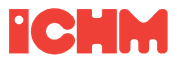 9
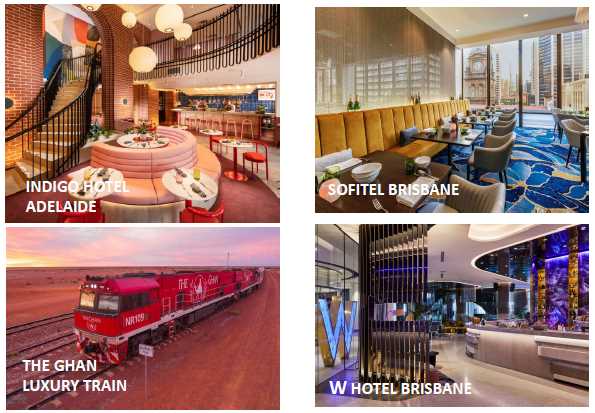 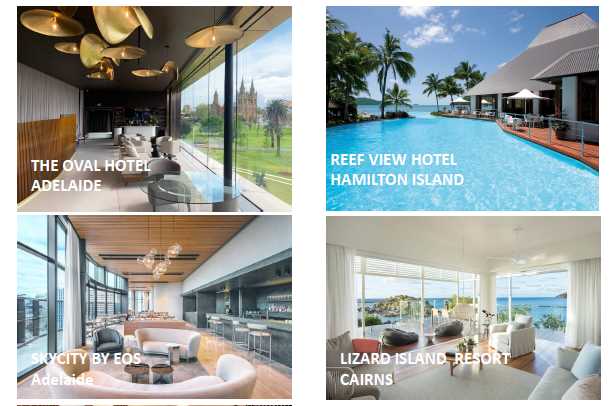 Semester 2
Amazing Work Placements Experiences
Amazing WIL placement and student experience each year of study
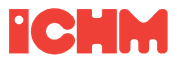 Gain Incredible Experience in Australia with International Hotel Brands
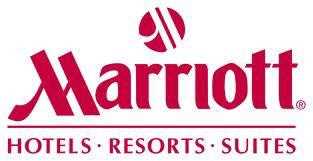 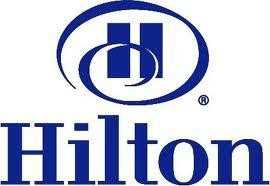 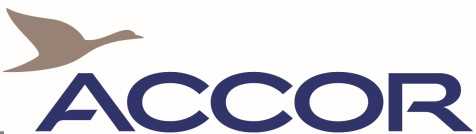 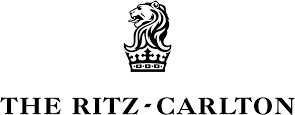 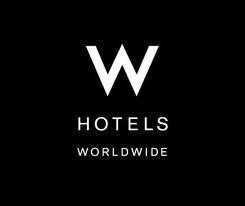 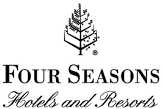 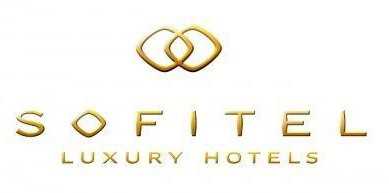 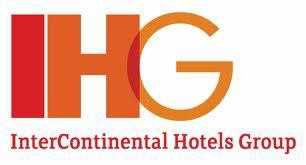 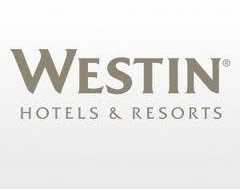 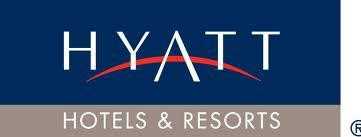 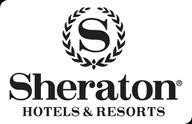 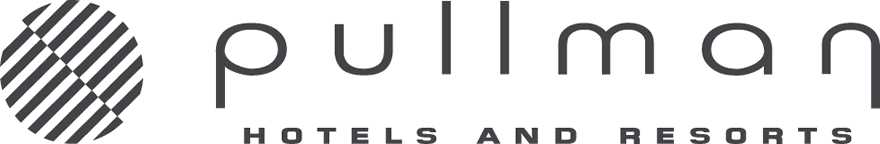 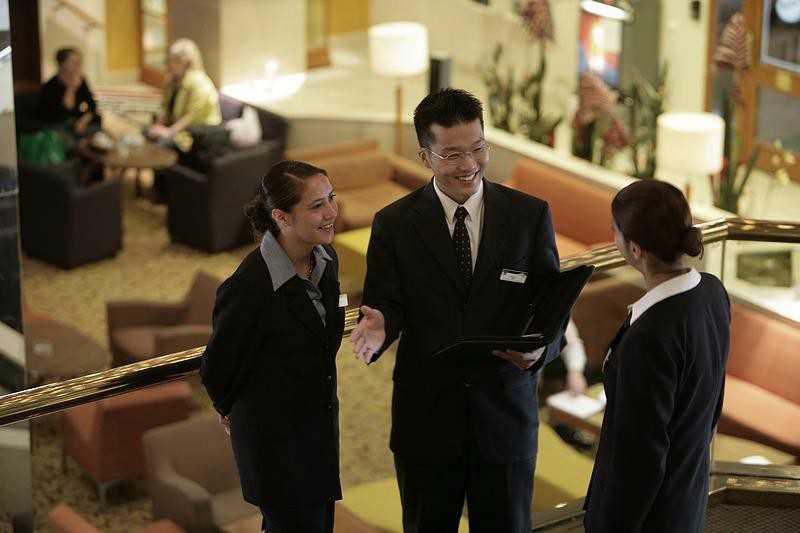 A People Business
Diverse Career Outcomes
Gain Amazing Skills
Great Communication Skills
Great Problems Solving Skills
Great Customer Service Skills
Great Multi Tasking Skills
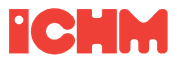 12
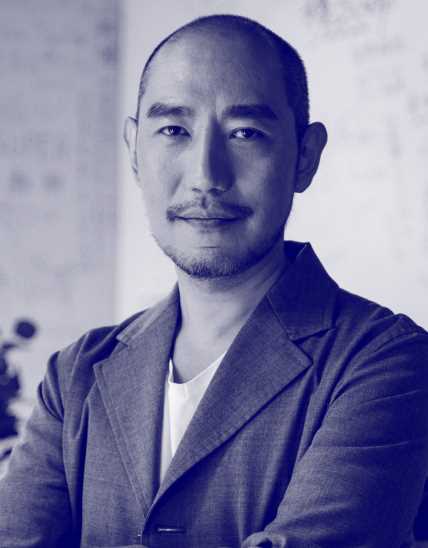 Entry Requirement for Study Abroad Program 

Current university degree in related major 
English requirement 
IELTS 5.5 (with no band below 5.0)
TOEFL 60 (min 15 in each band)
PTE 36 (writing and speaking not below 29)
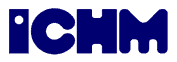 13
Costs of Studying ICHM Study Abroad Program
WIL - Work Integrated Learning Placements proivded by ICHM Australia are usually paid
Students potentially earn A$20~25/hour
Students can work full time during WIL. Not limited to 20 hours per week
During academic semester, students can work 20 hours per week
ICHM 
New Accommodation: 
Scape Waymouth
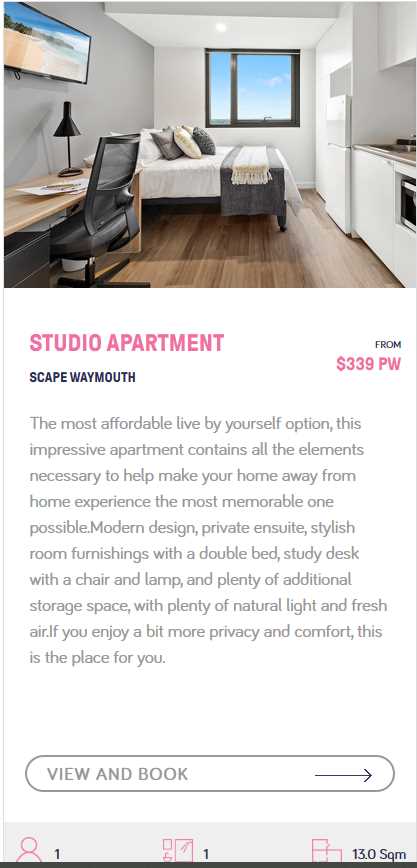 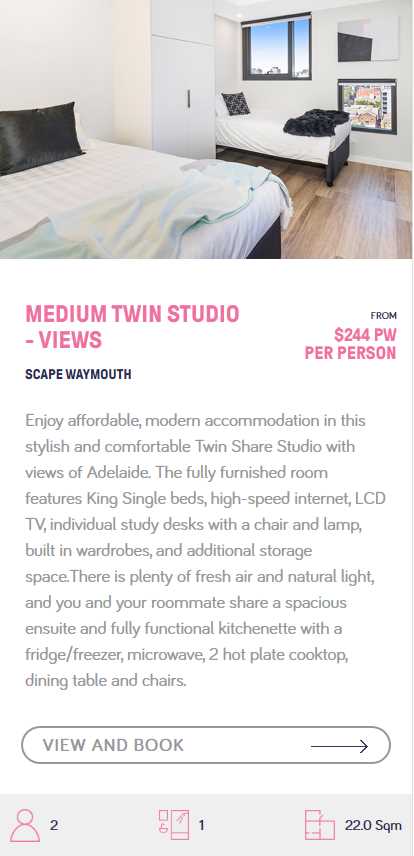 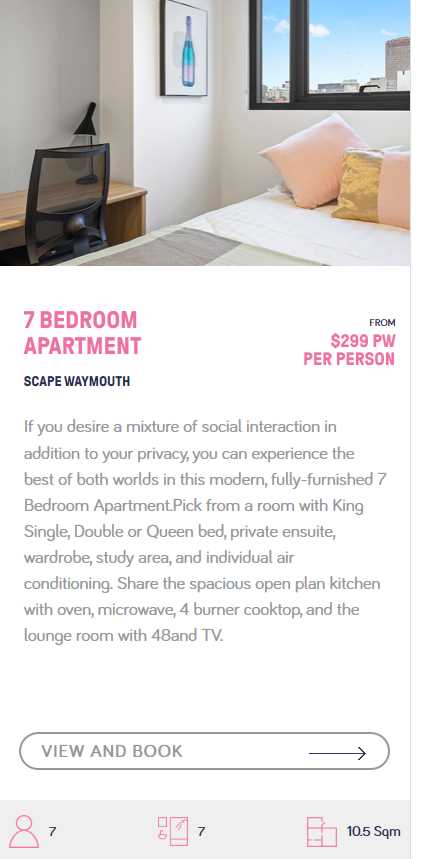 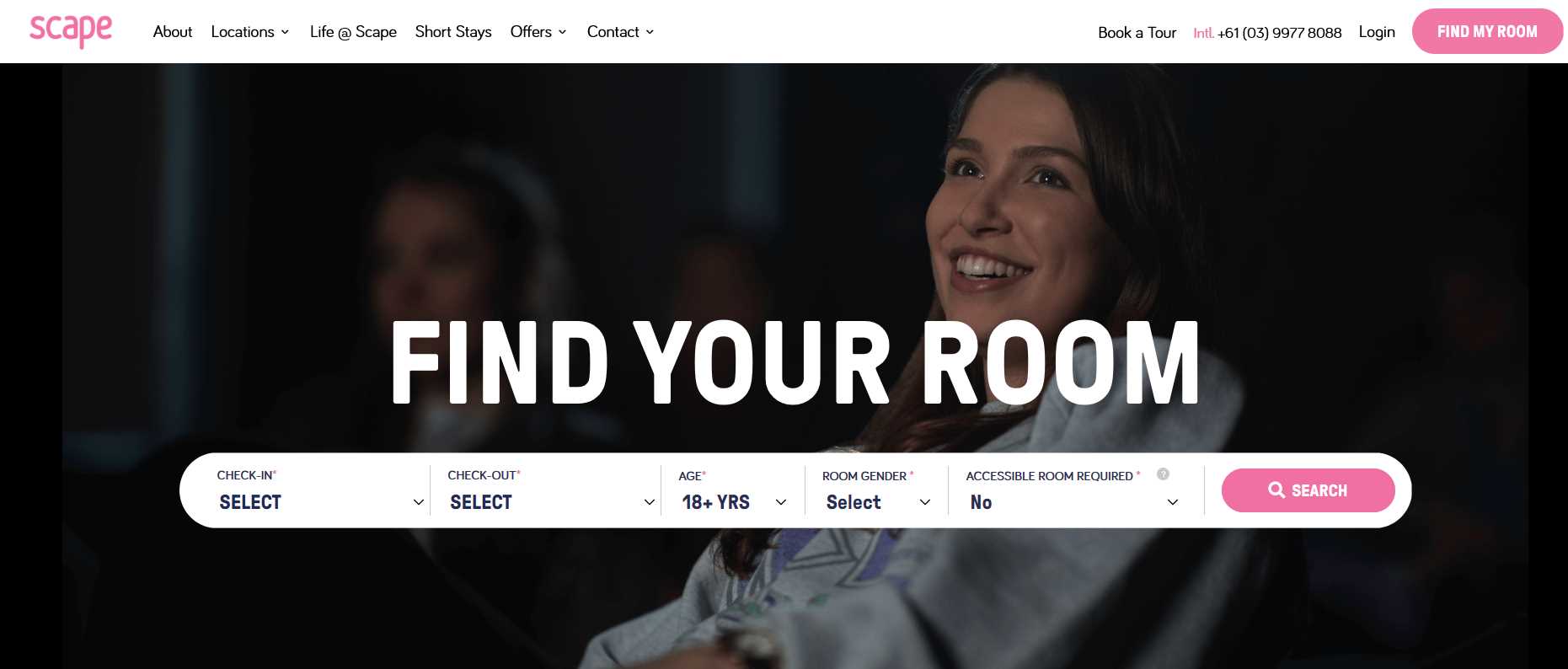 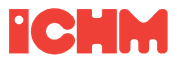 15
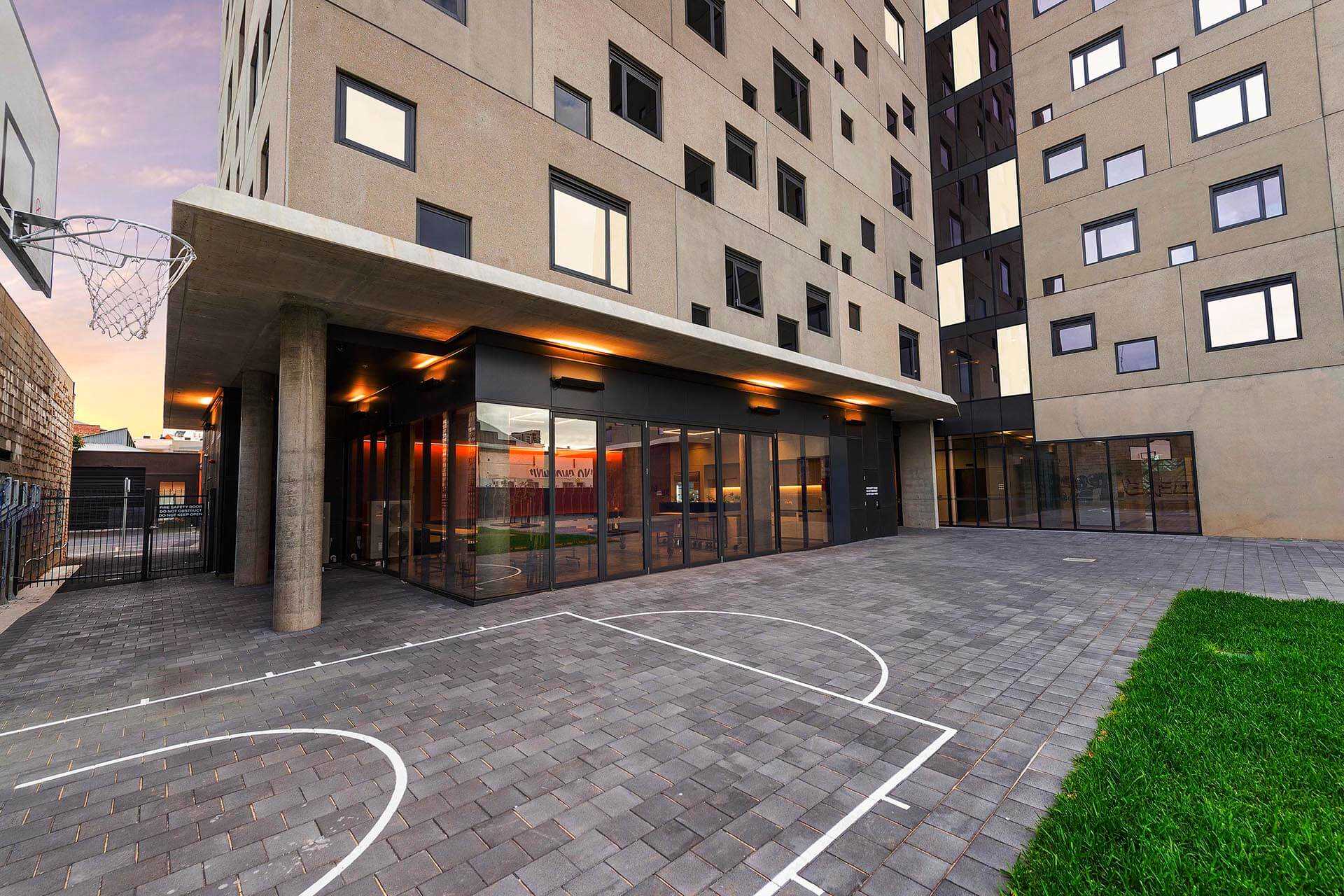 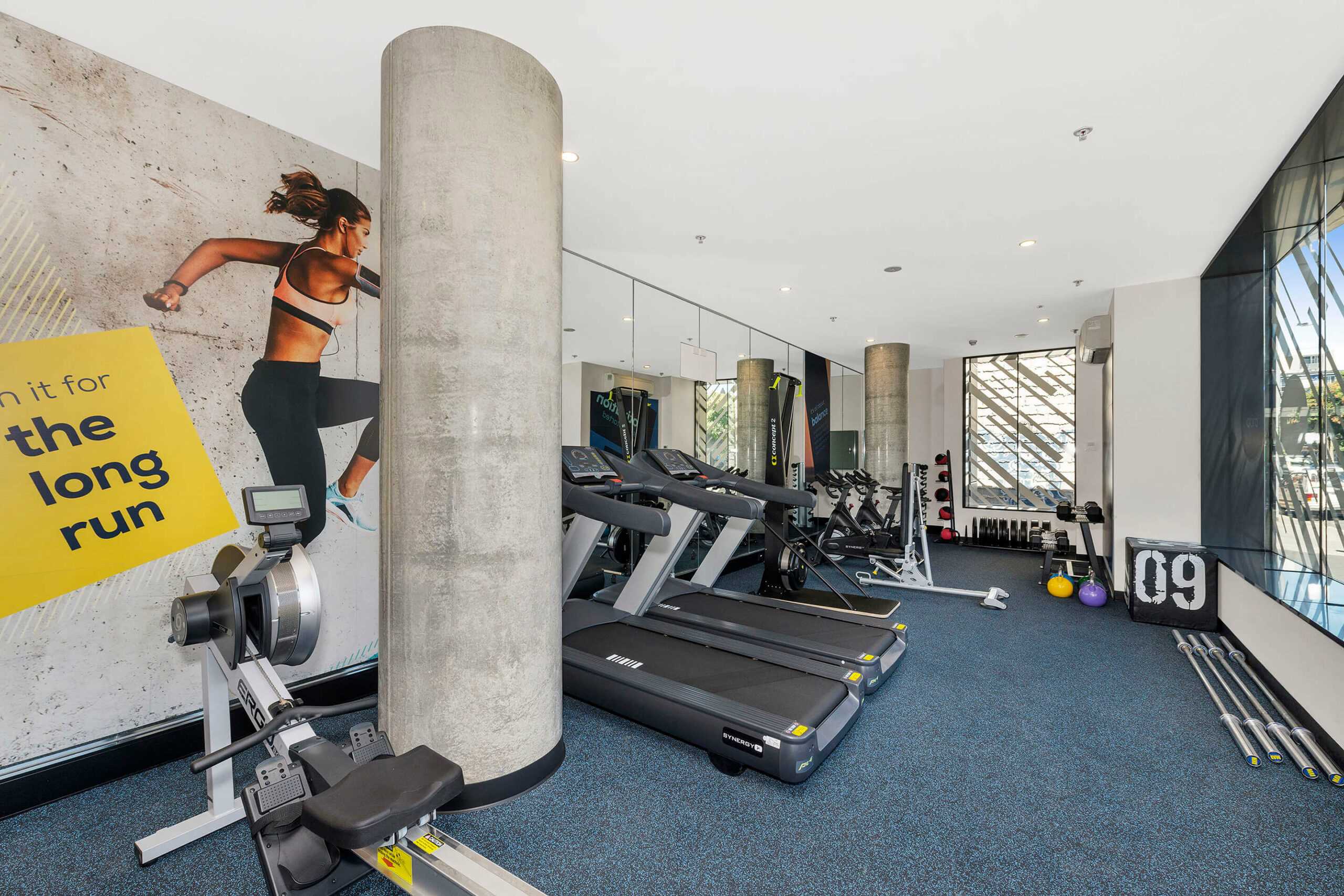 ICHM 
New Accommodation: 
Scape Waymouth
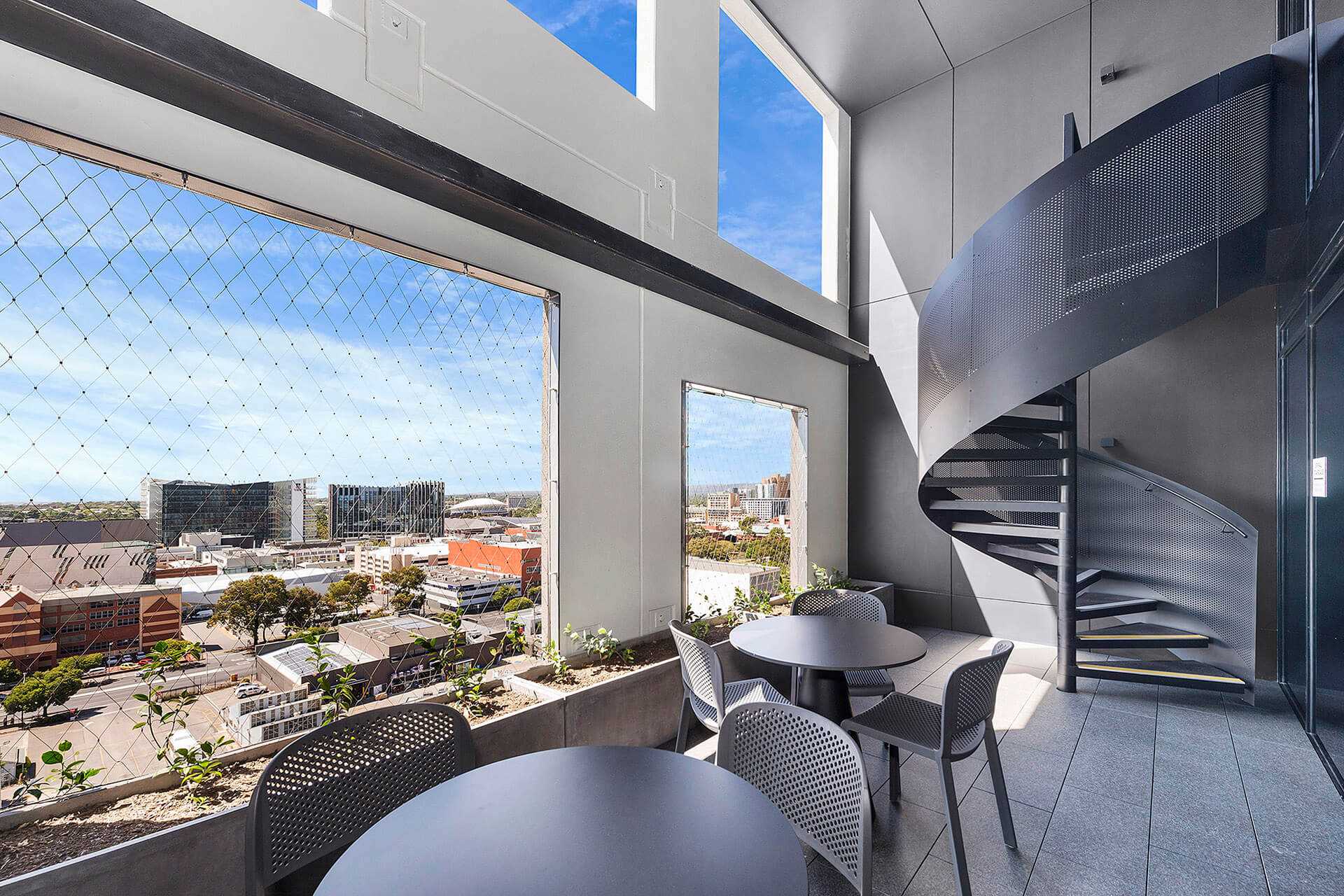 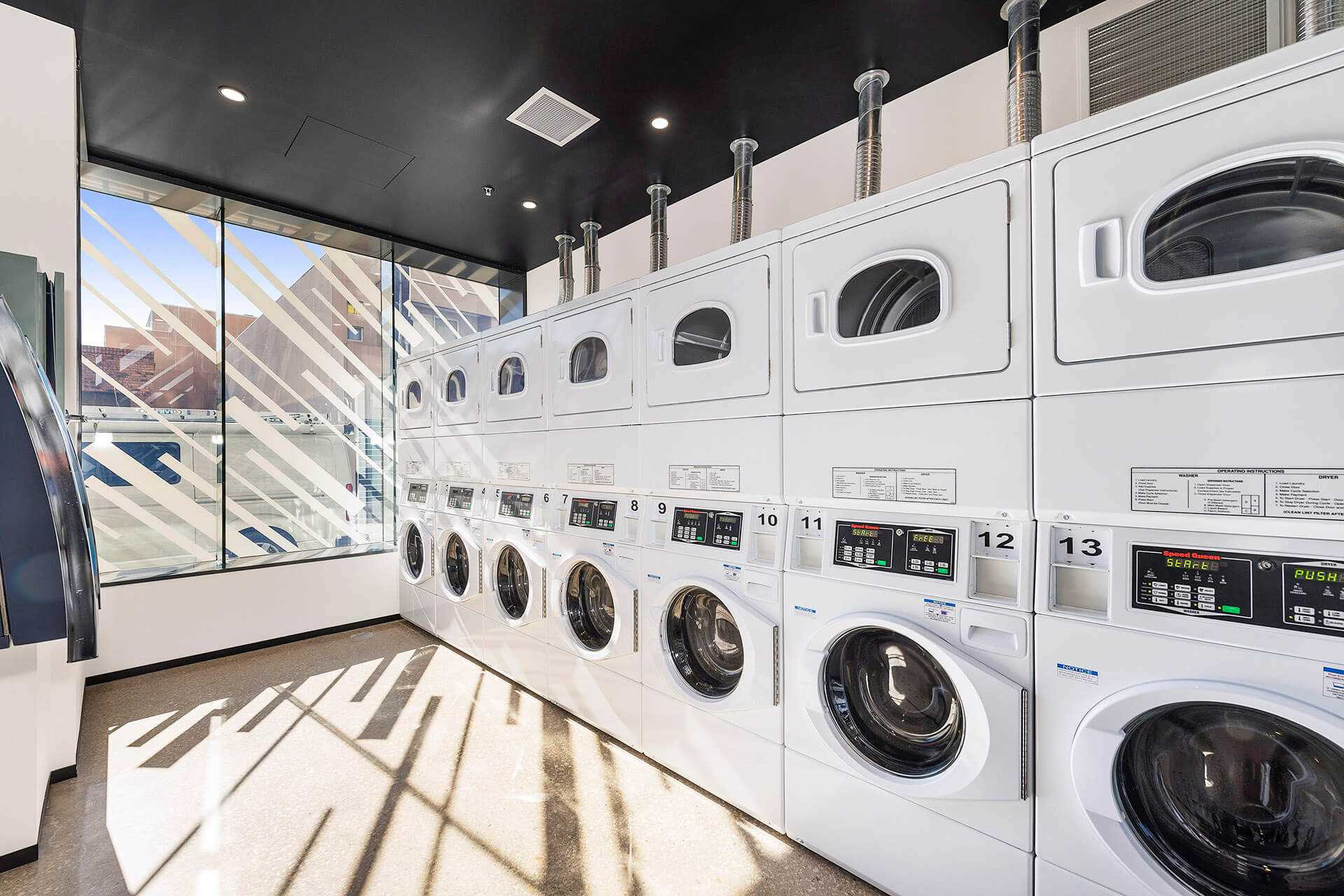 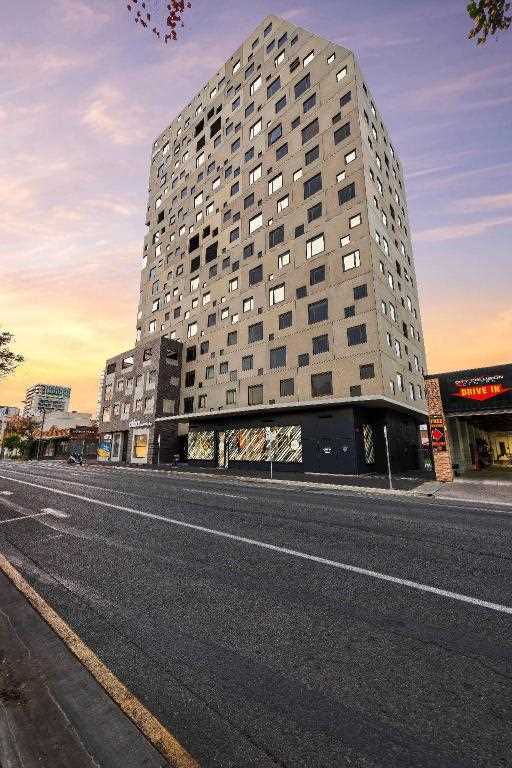 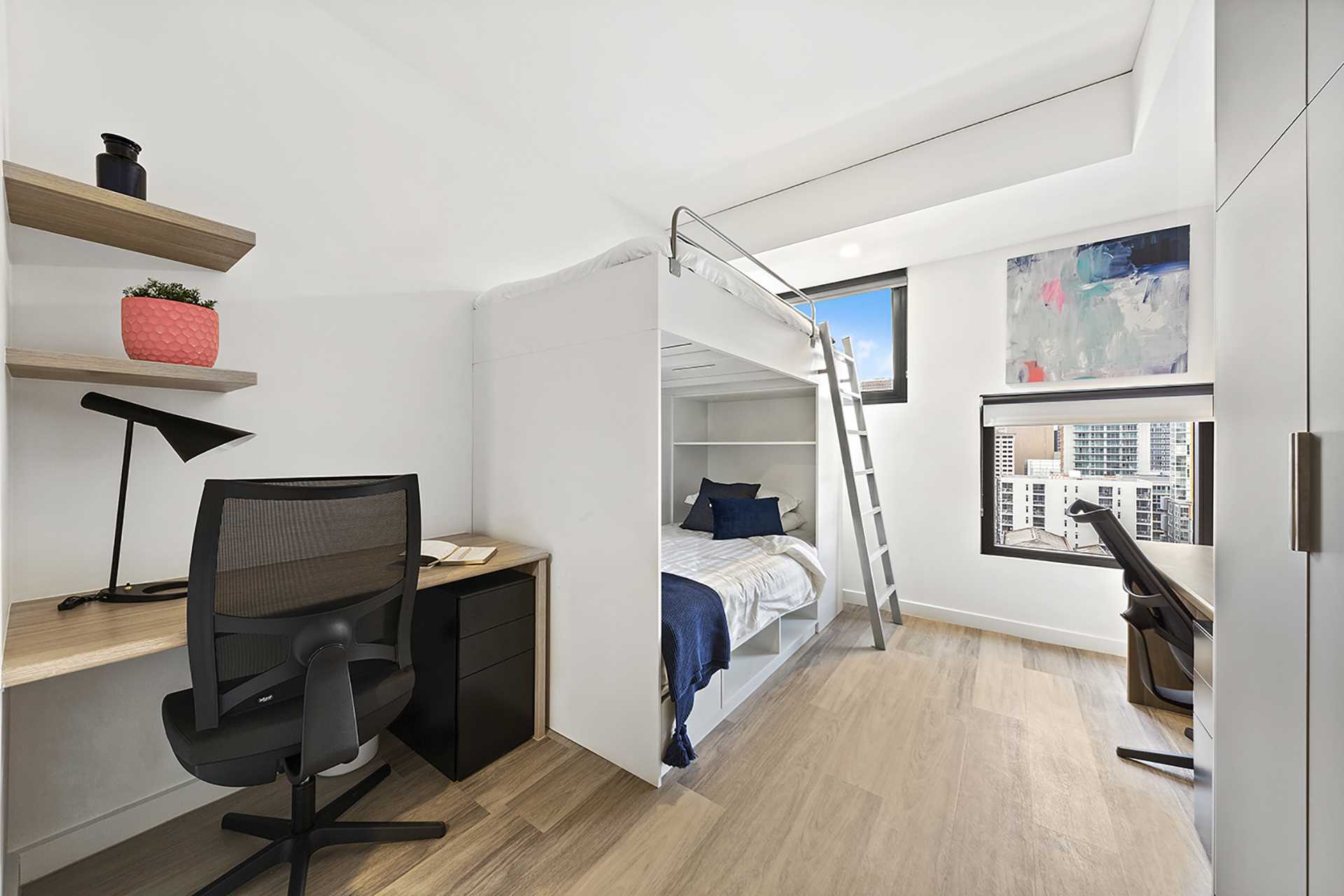 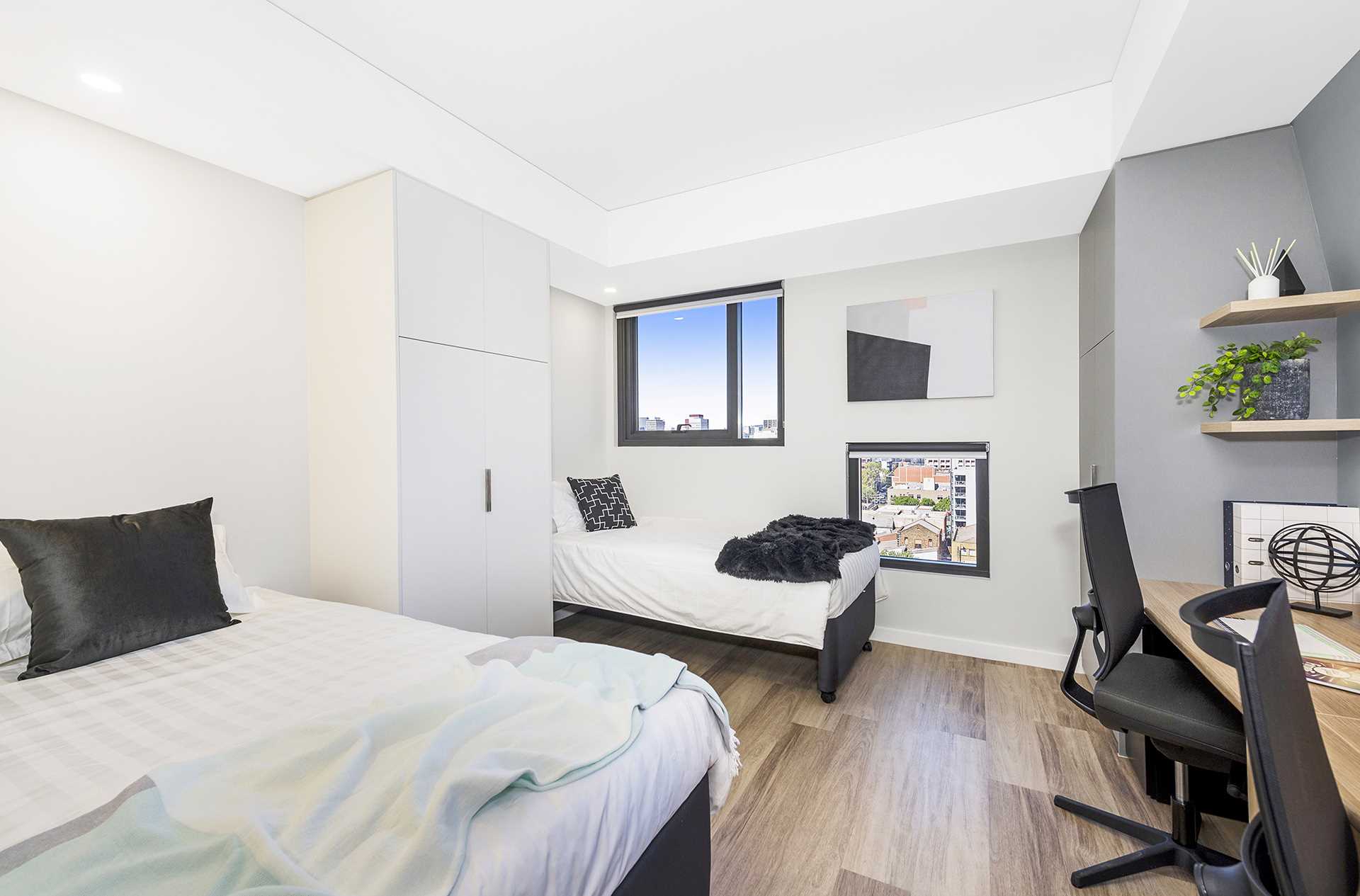 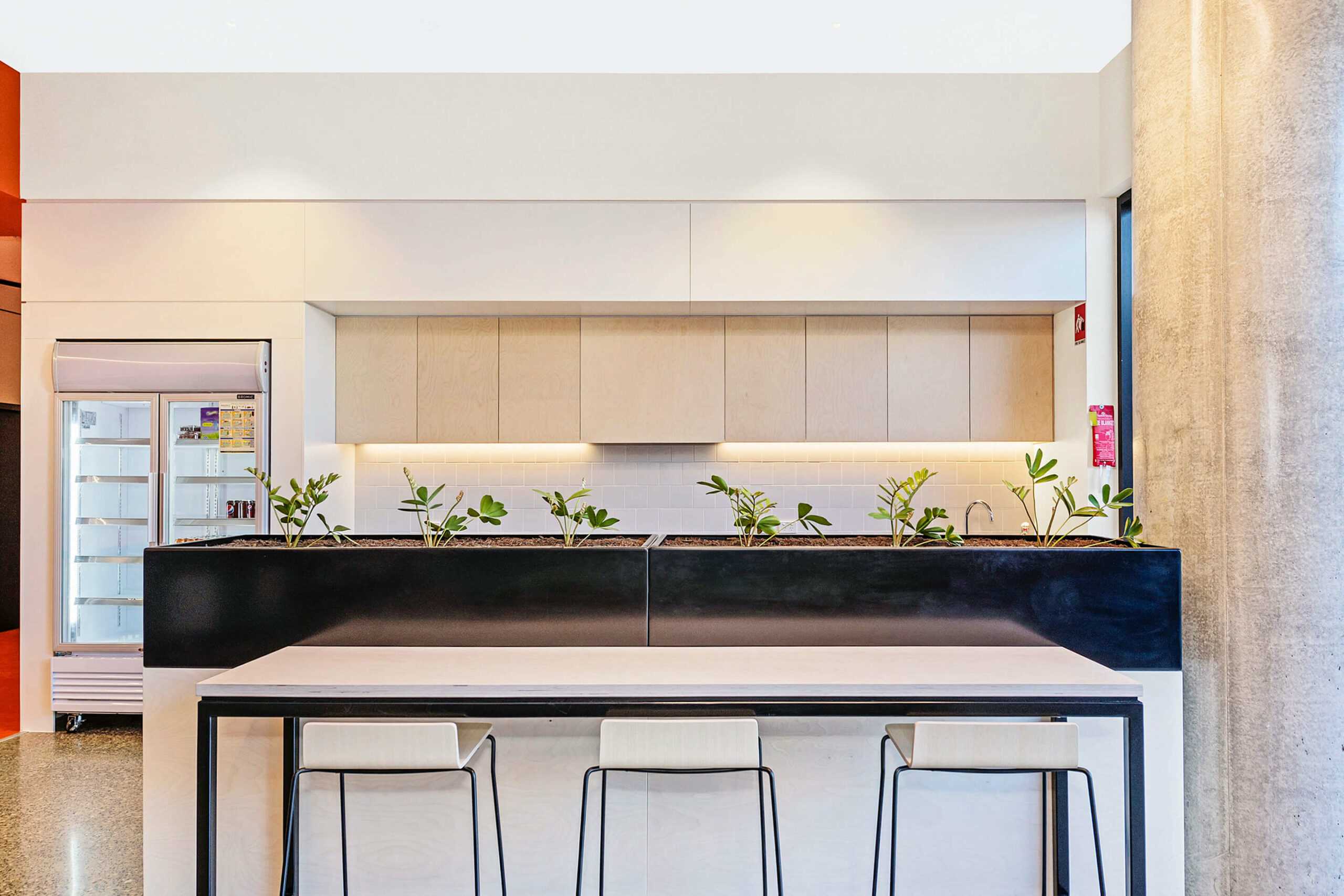 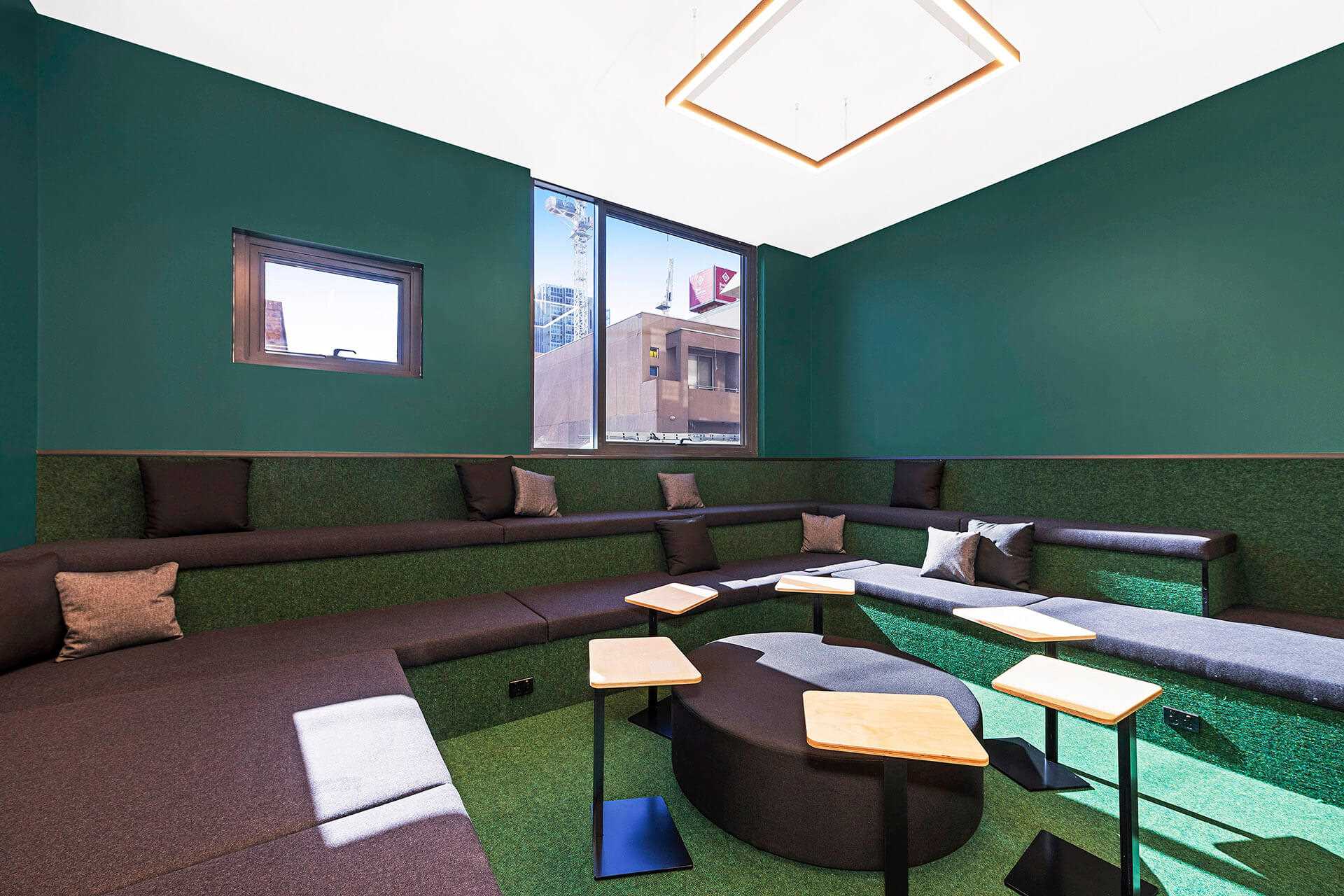 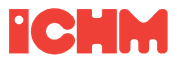 16
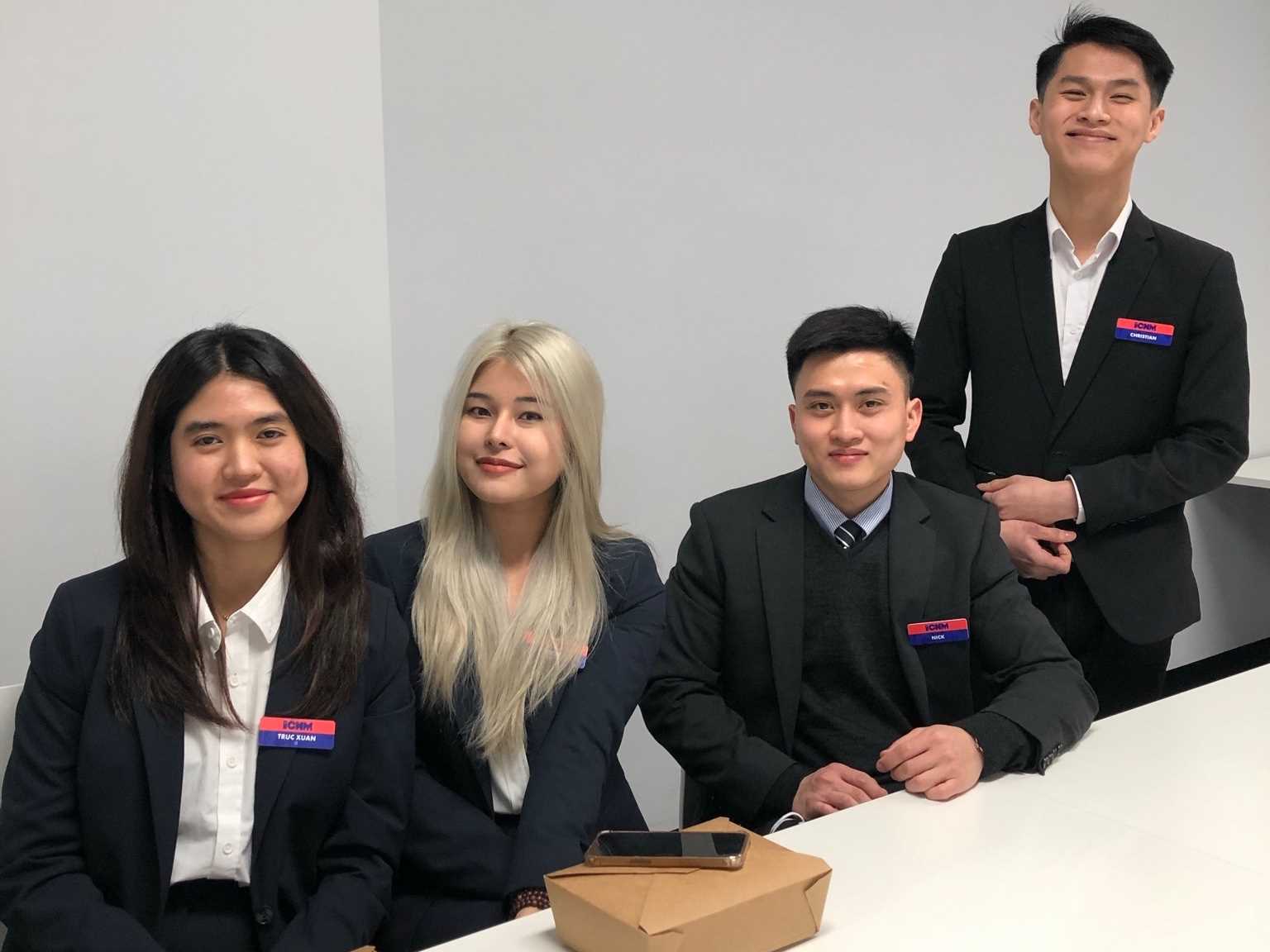 Students in ICHM
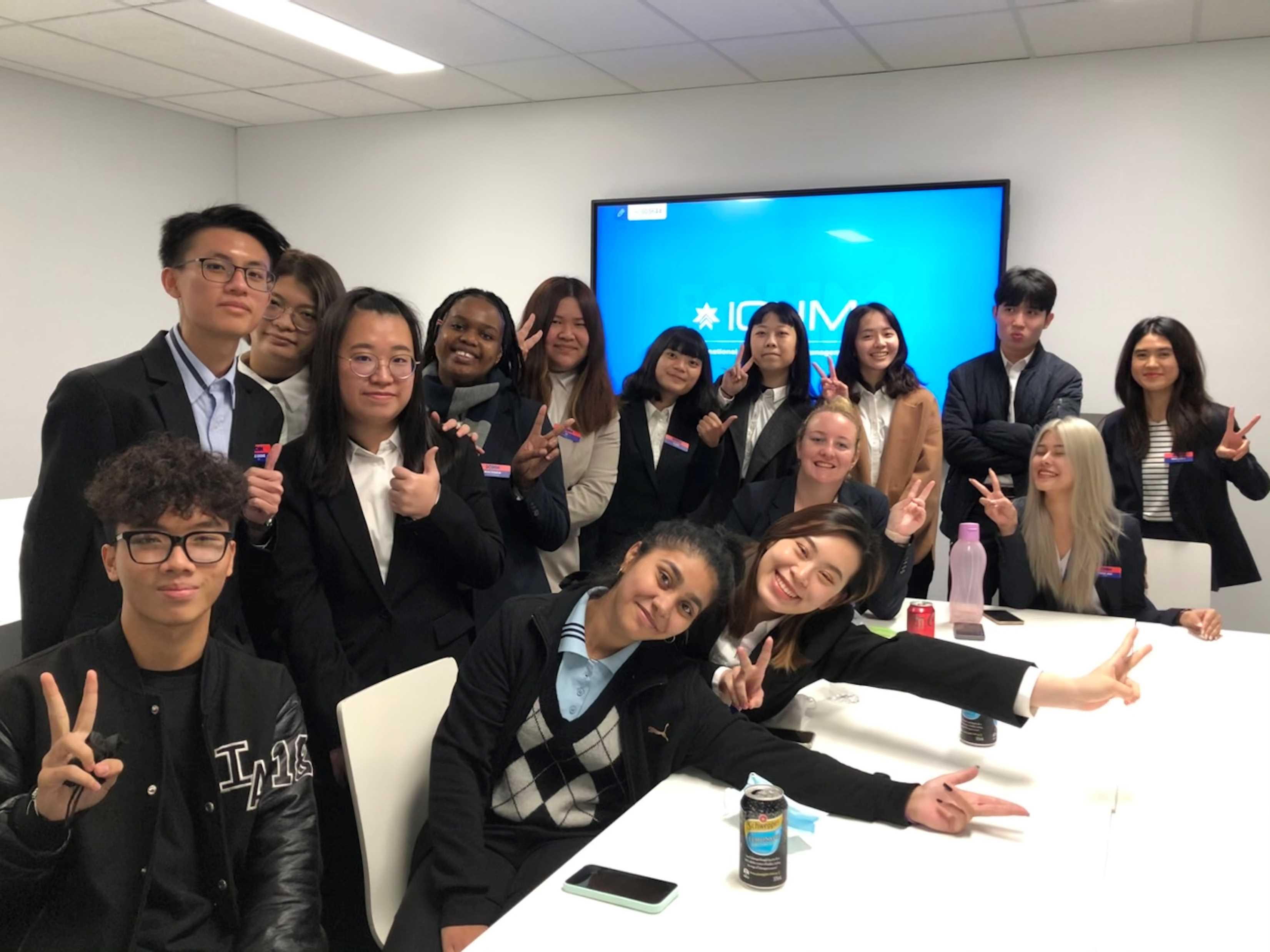 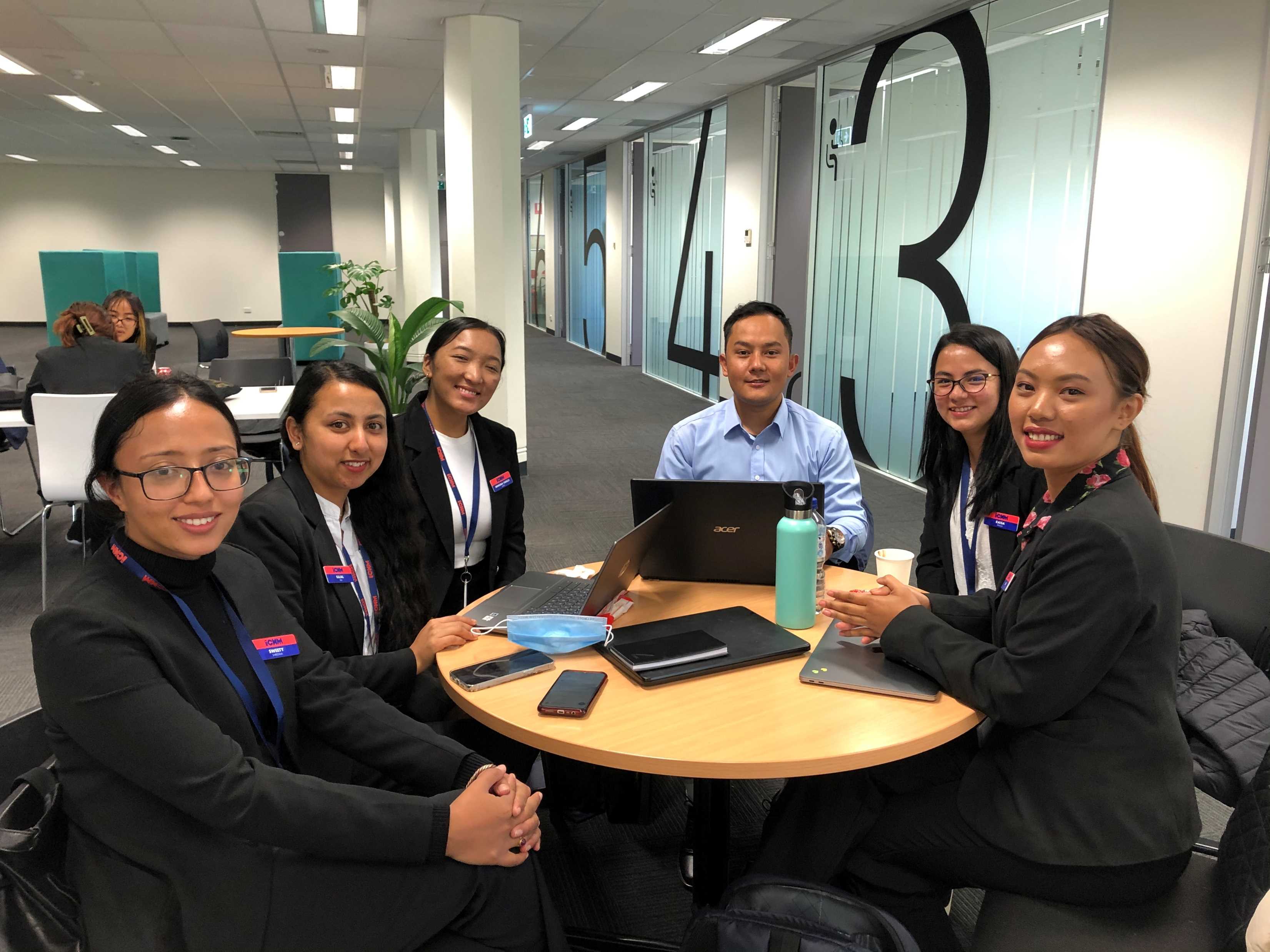 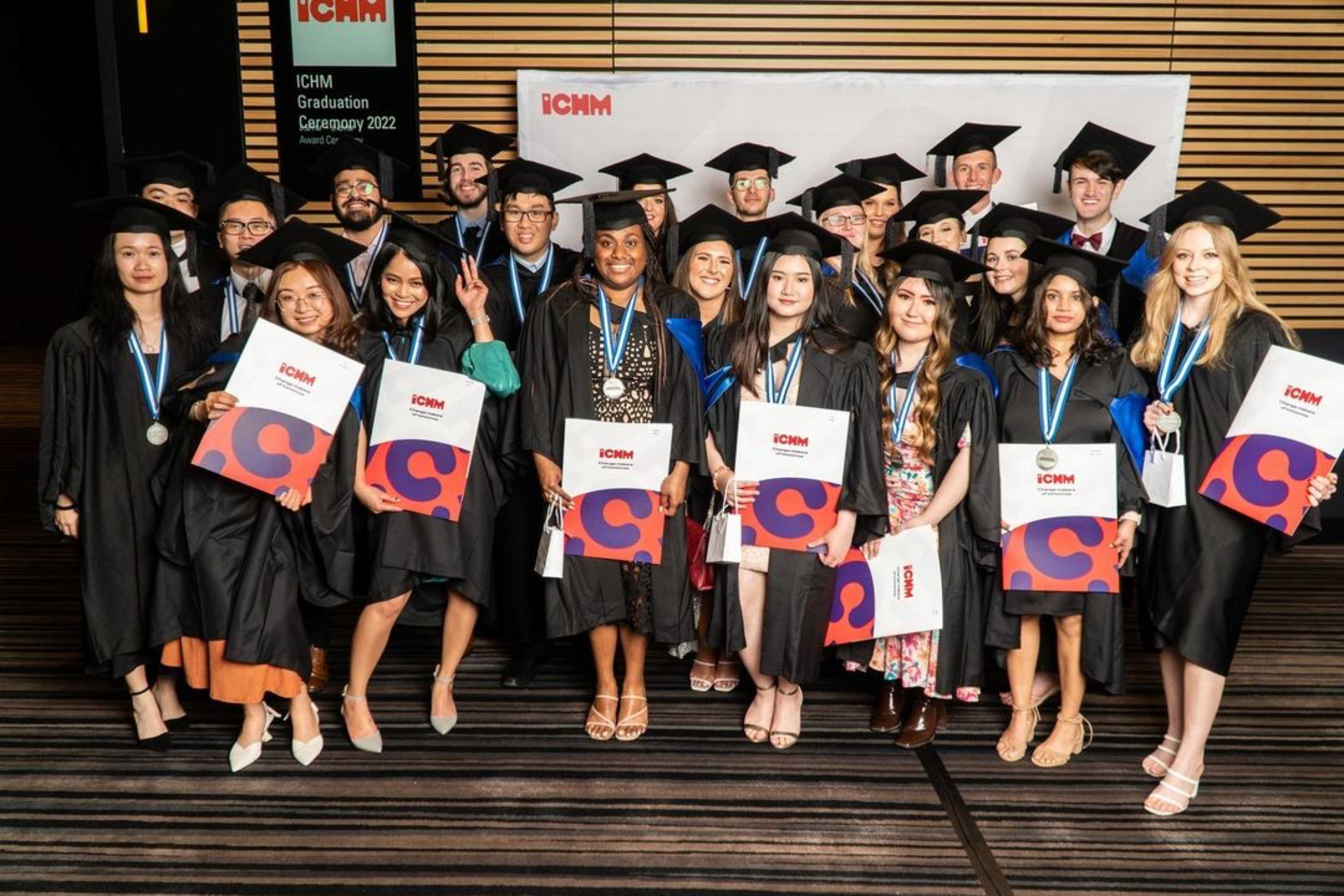 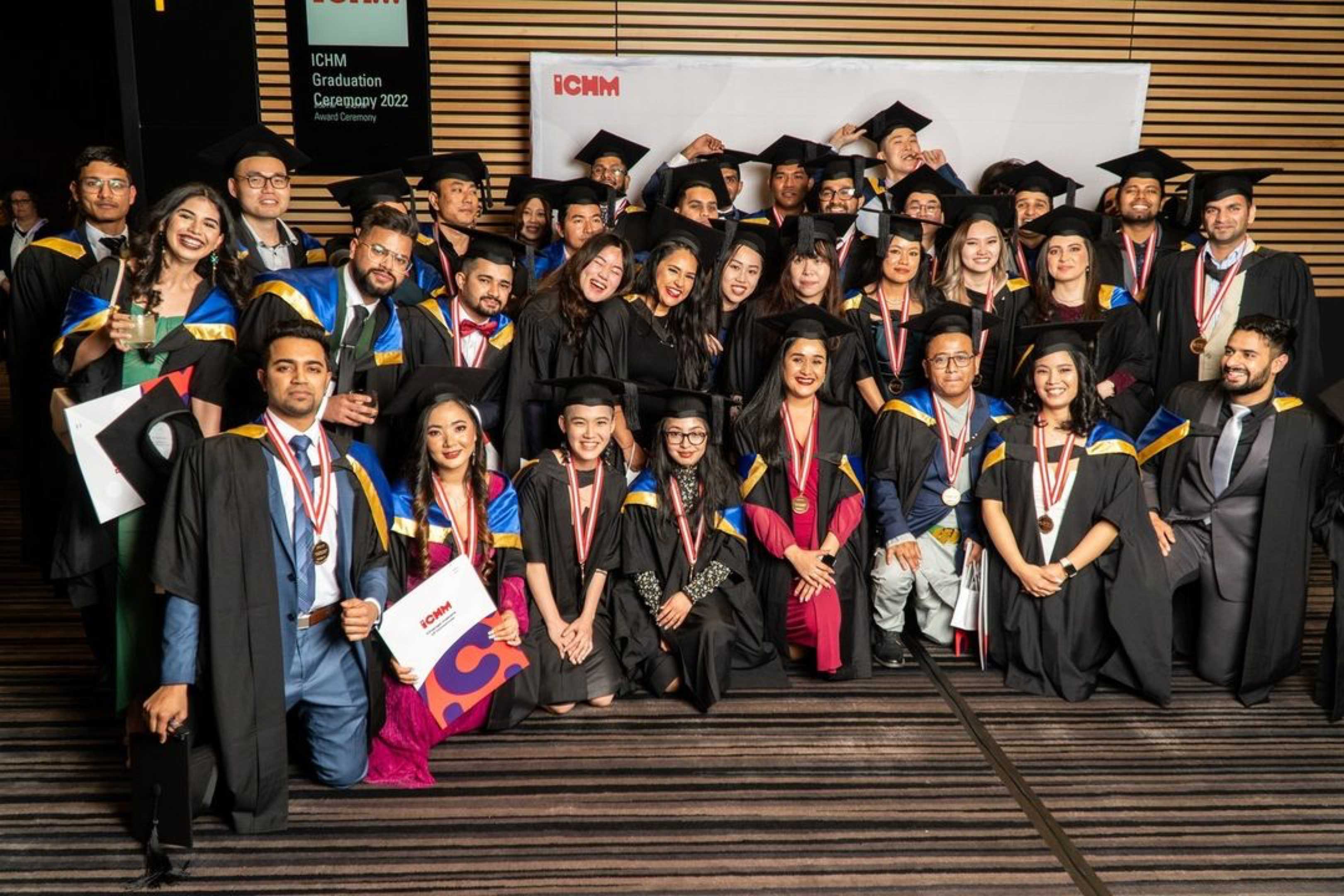 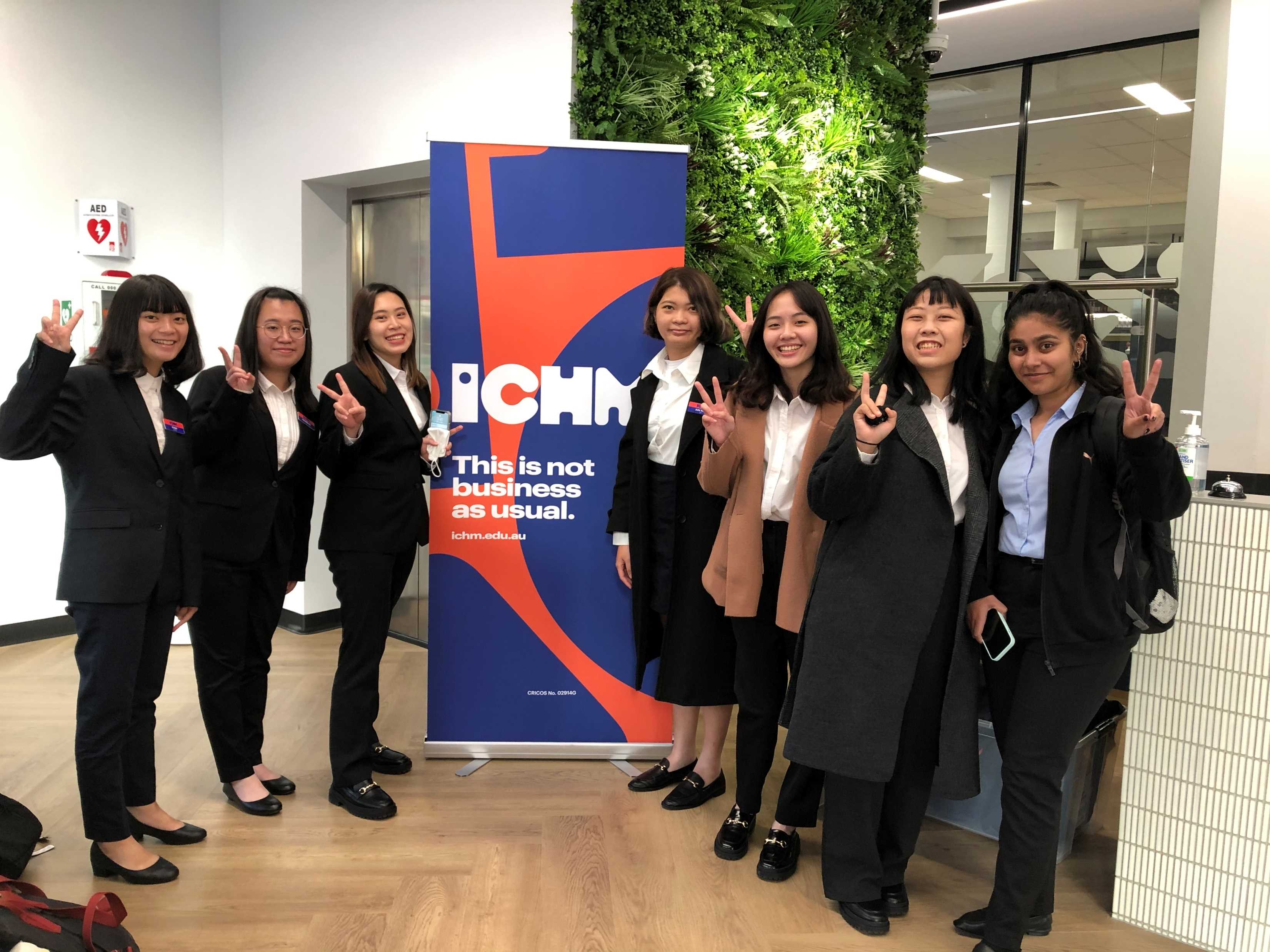 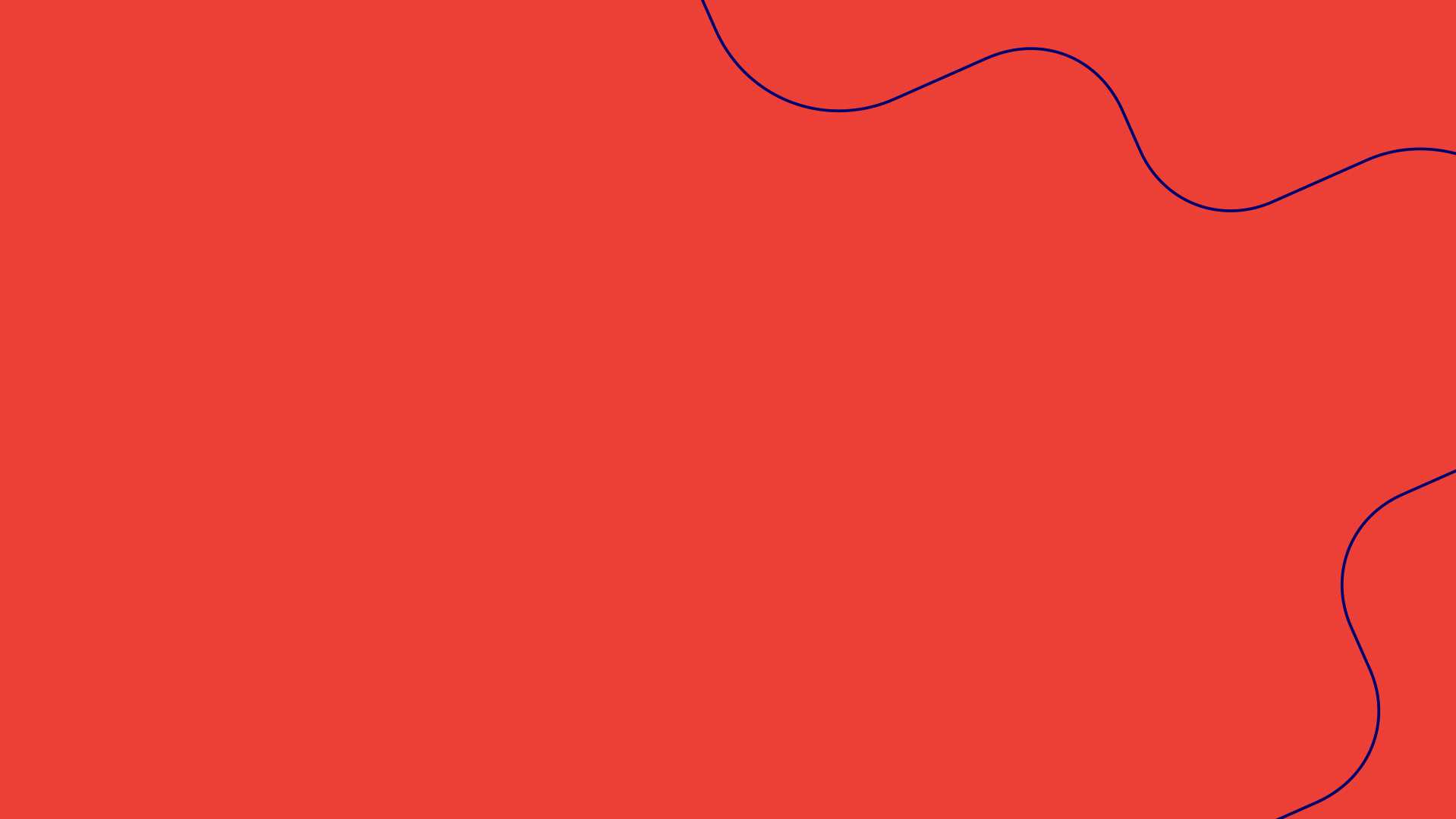 Our Industry and Career Development ( ICD) Team
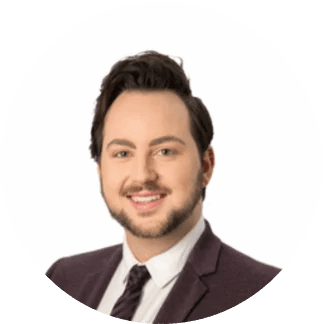 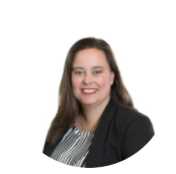 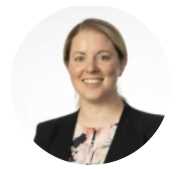 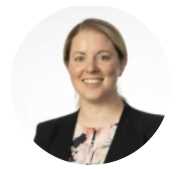 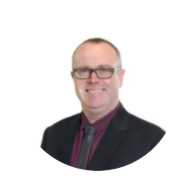 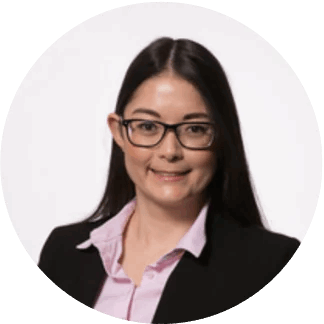 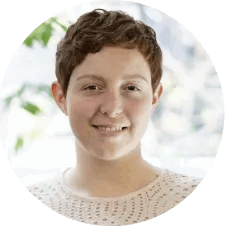 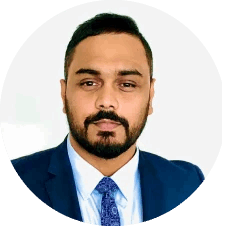 Dr Sumi Ingerson
Program Director Academic Subject Areas: Event Management,Tourism Management,
Dr Teagan Altschwager
Subject: Consumer behaviour, international marketing
Tharindu Attanayake (TAD)
 Subject Areas: Accounting, Finance, Auditing & Economics.
Dr Nathan Crane
Program Coordinator
Subject Areas: Design
Industry Background
Sumi comes to ICHM with over 10 years of knowledge and experience in teaching within a higher education environment. Through her time studying at the University of South Australia she has completed a Bachelors, Honours and PhD in the field of tourism, hospitality and events management. Sumi is currently completing a Graduate Certificate in Higher Education Academic Practice to further support her role as a Program Coordinator. As a member of the ICHM community, Sumi values Work Integrated Learning (WIL) and the use of authentic assessment principles as part of the curriculum.
Industry Background
Dr Nathan James Crane is a design academic, writer and media consultant with 10 years of experience in the design and architecture industry.

Initially trained as an interior designer and stylist, he ran his own design agency, Nathan James Design Studio. Nathan is a widely published design writer and editor on titles including The Adelaide Review, FORM Journal, LUXURY and Marmalade magazines and a regular guest judge for design industry awards programmes.

He is currently Vice Chair of the Design Institute of Australia(SA/NT State Council).
Industry Background
Tharindu has over 12 years of experience spanning the financial and accountancy industry as well as academia in Australia and internationally. 
As a passionate academic, Tad has extensive teaching and mentoring experiences to deliver the high-quality teaching and learning activities in both face to face and online platforms. He has previously taught subjects such as Introduction to Accounting, Economic Principles, Management and Cost Accounting, Auditing Principles and Information Technology for Businesses at Torrens University, and MIT Sydney. 
Tad’s research passion lies in areas such as Crisis Management and Forensic Accounting
Industry Background
Teagan's teaching and research interests are diverse, connected by a common theme of engaging consumers in unique and memorable experiences. Whether it's attendees of a winery event, customers in a retail/service environment, retirees consulting with their financial adviser, or students in a classroom, Teagan is interested in how carefully curated experiences can benefit both consumers and brands.
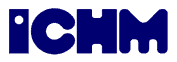 19
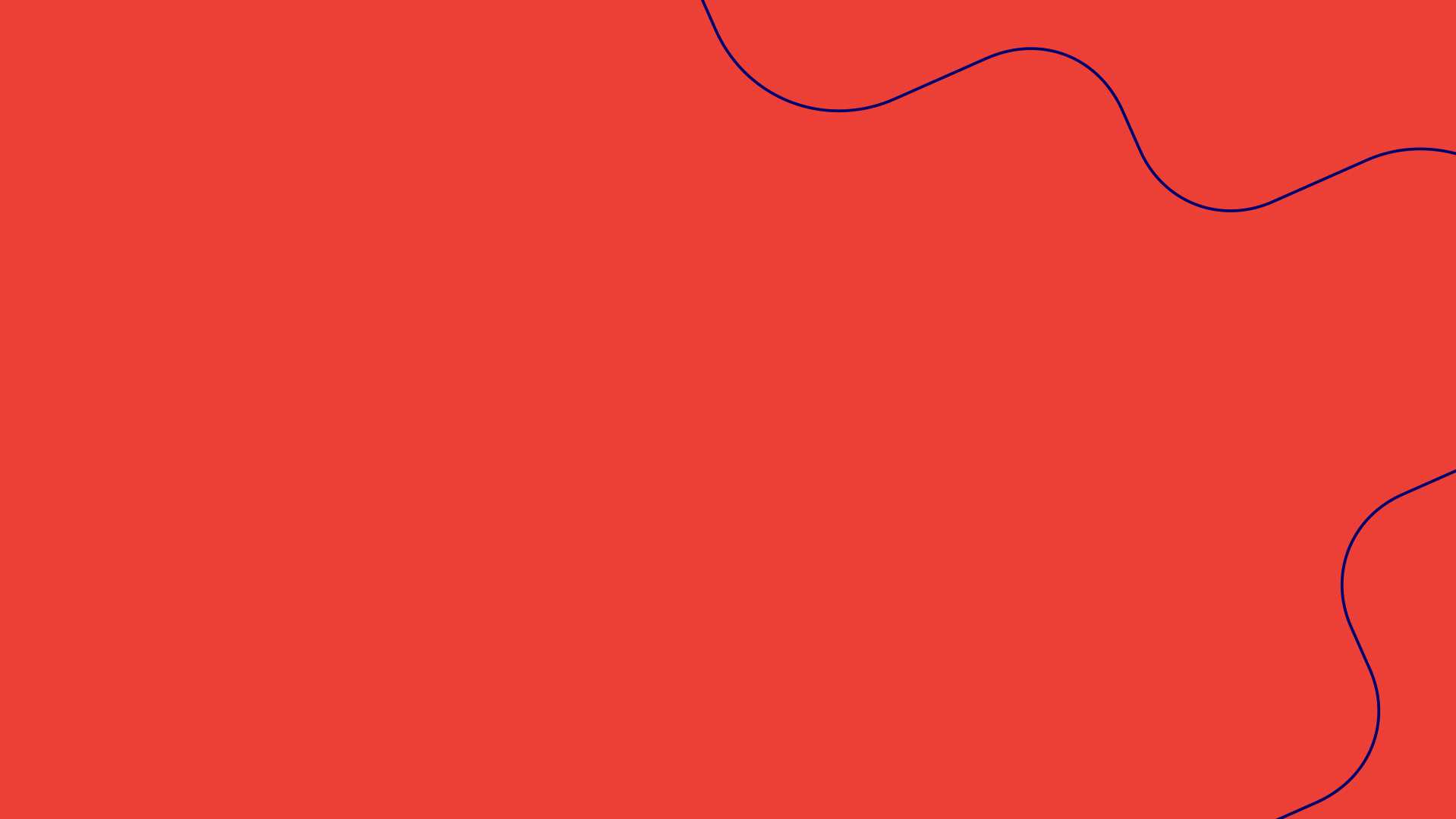 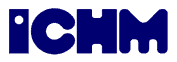 Academic Staff
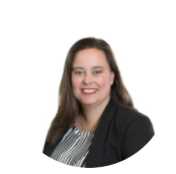 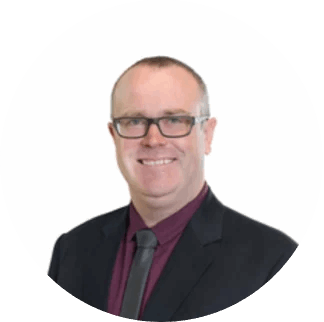 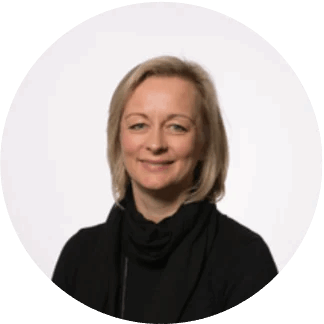 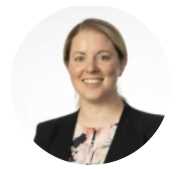 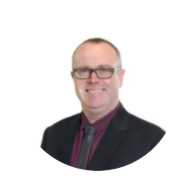 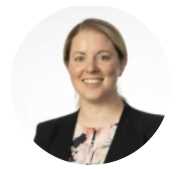 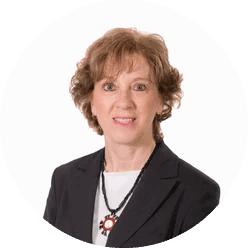 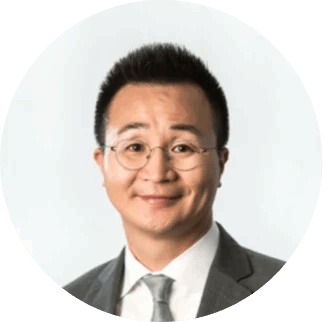 Sophie Kinloch
Lecturer
Subject Areas: Rooms Division
Suzy Harmer
Lecturer
Subject Areas: Room Division
Lachlan Kelly 
Lecturer 
Subject Areas: Culinary
Moon Kang
Lecturer
 Subject Areas: Food & Beverage
Industry Background
Sophie has had over 6 years experience in 5 star hotels of which 5 years were in Front Office at the Hotel George V in Paris and 10 years were in Housekeeping Management with the InterContinental Hotel Group (IHG).
Industry Background
Suzy has over 15 years Hotel Management experience in some of the UK's leading boutique hotels including:
The Metropolitan, London - COMO Hotels & Resorts Sanderson,
Morgan's Hotel Group, Hope Street Hotel, Liverpool
Hard Days Night Hotel, Liverpool.
She also worked as a:
Property Management System Installation and Training Specialist throughout the South Pacific
Installing and training Opera in some of Australia's leading resorts including working with Hyatt Hotels & Resorts, Radisson, Intercontinental, Stamford, Holiday Inn, Best Western
Industry Background
Lachlan has 20 years of experience working in the hospitality industry, predominantly as a chef, in a variety of international hotels both in Australia and in London. On completion of his university studies Lachlan worked as a brewer, distiller and winemaker, in both Australia and Germany.
Industry Background
Westin Sydney (Food & Beverage Manager) 2002 - 2008
W Seoul (Director of Food & Beverage) 2008 - 2011
Sheraton Maldives full Moon Resort & Spa, (Executive Assistant Manager) 2011 - 2012
InterContinental COEX & Grand InterContinental Seoul (Director of F&B) 2012 - 2016
Shangri-La hotel, Sydney (Director of Food & Beverage) 2016 - 2017
20
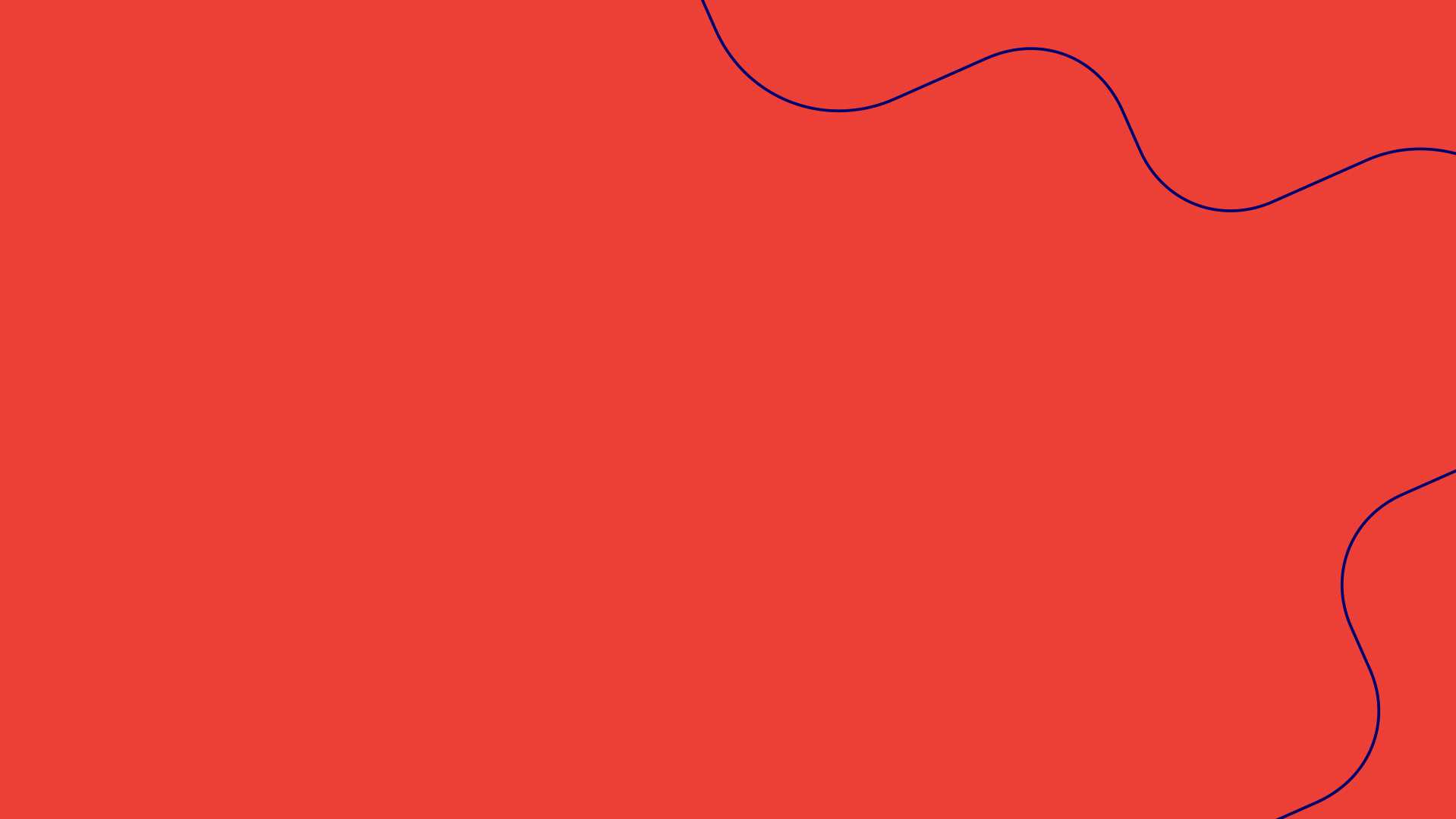 Our Alumni around the world
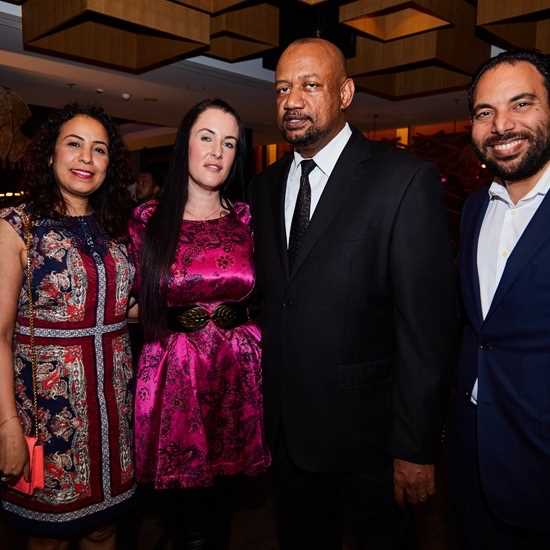 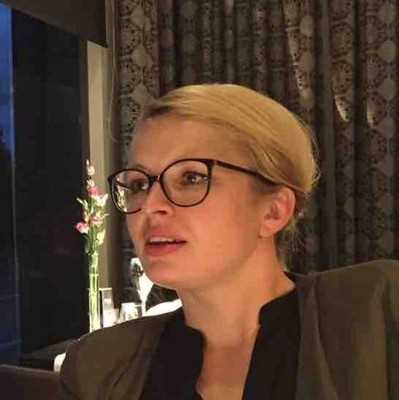 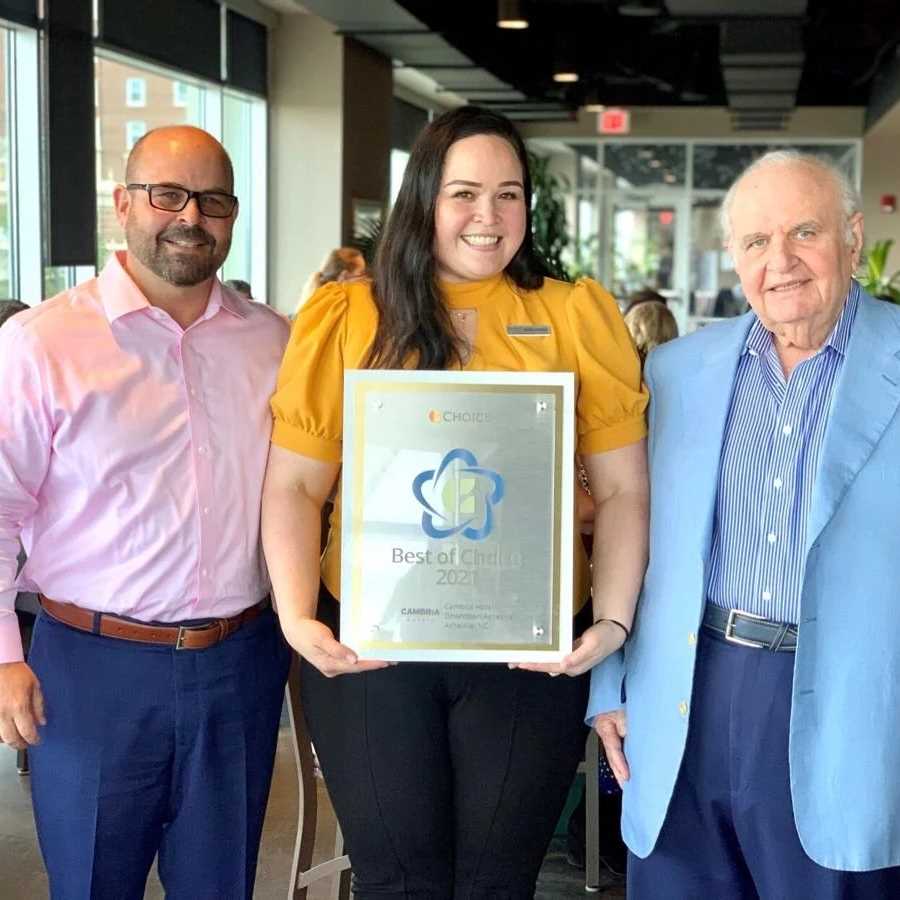 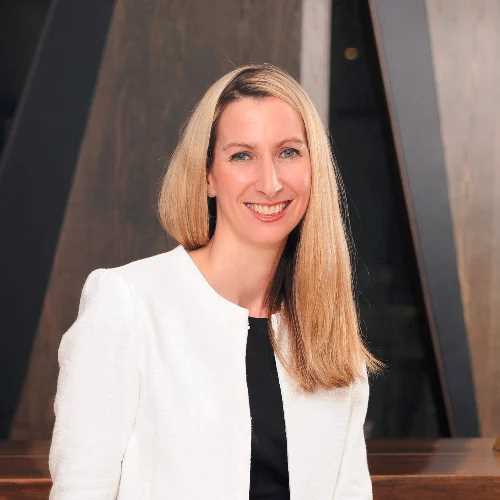 Mellissa Pitt-Chalmers
Vice President Of Global Sales
(Europe, Middle East & Africa)
Marriott International, London, United Kingdom
Graduated ICHM in 1997
Linda Girrbach
Director Of Revenue Management
Mövenpick Hotel, Berlin, Germany
Graduate ICHM in 2008
Rachael Harman
General Manager
Sofitel Adelaide, Australia
Graduated ICHM in 1999
Deidre Cotterill
General Manager
Cambria Hotel Downtown, Asheville, USA
GraduatedICHM in 2001
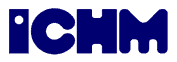 21
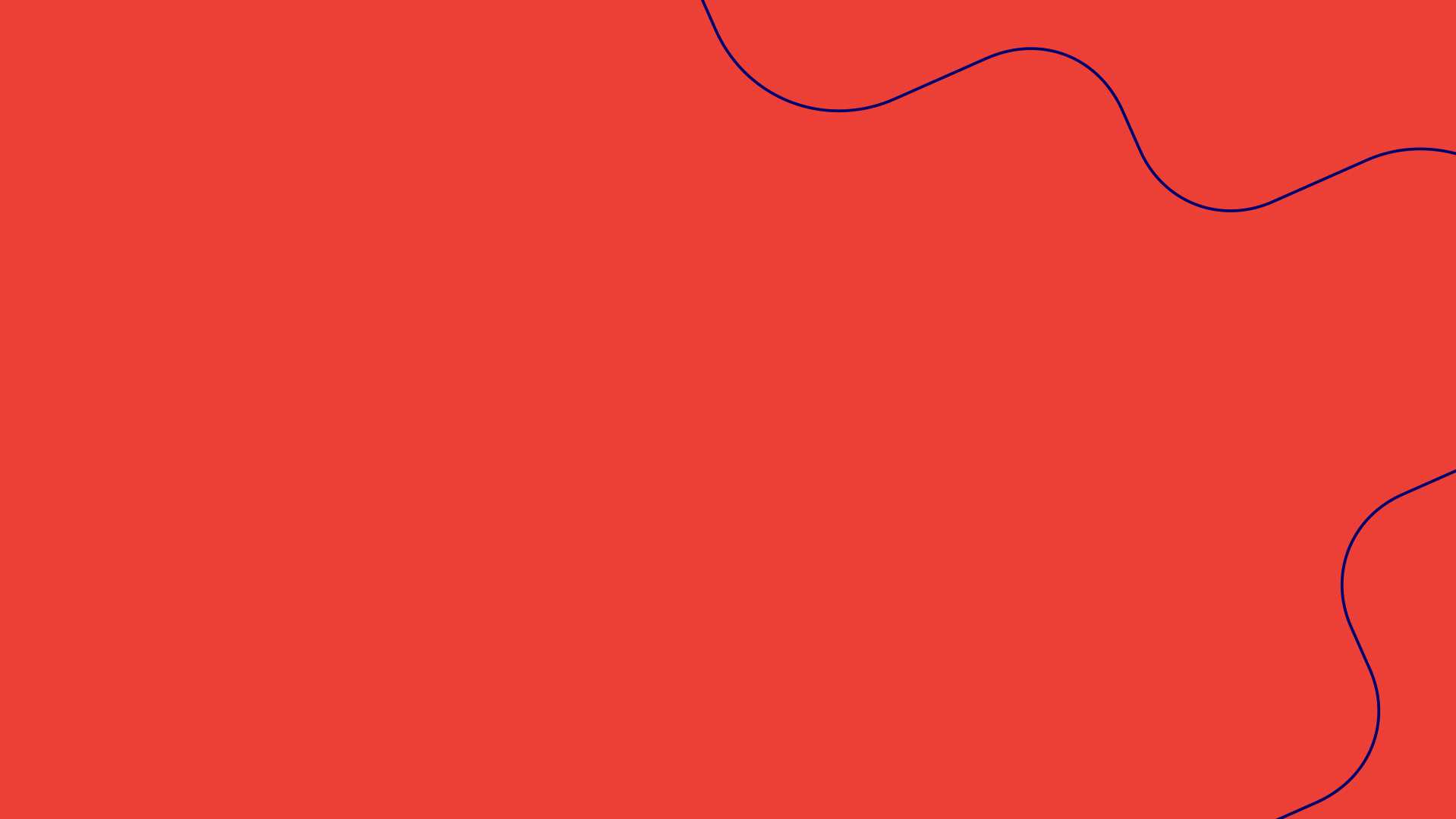 Our Alumni from Taiwan
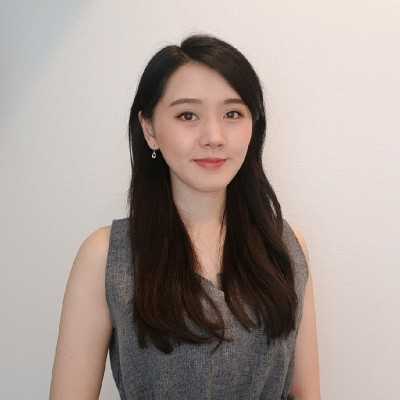 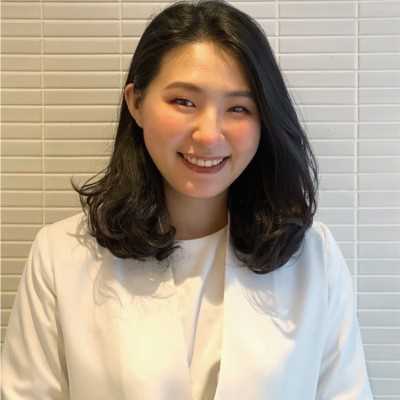 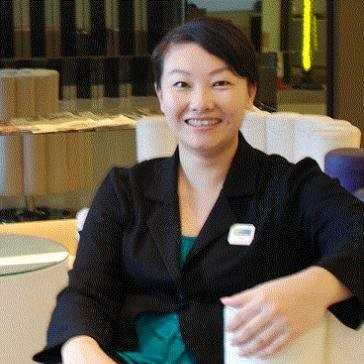 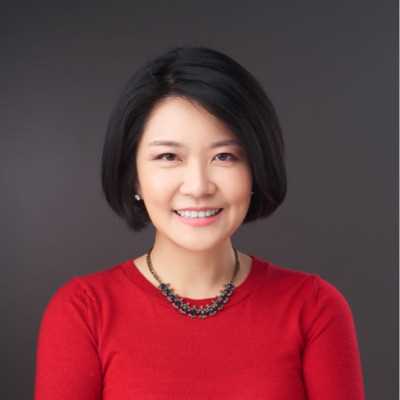 Crystal Chen
Community Sales Manager
Regus, Tokyo, Japan
Study Abroad program in 2015
InterContinental Hotels & Resorts
Grace C.
General Manager
Hyatt, Taipei, Taiwan
Graduated ICHM in 2000
Tina Huang
Assistant Front Office Manager
Renaissance Hotels, Taipei, Taiwan 
Study Abroad program in 2013
Four Seasons Hotels and Resorts
Sylvia Chu
General Manager 
The Rocket Innovation, Taipei, Taiwan  
Graduated ICHM in 1997
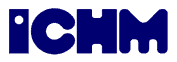 22
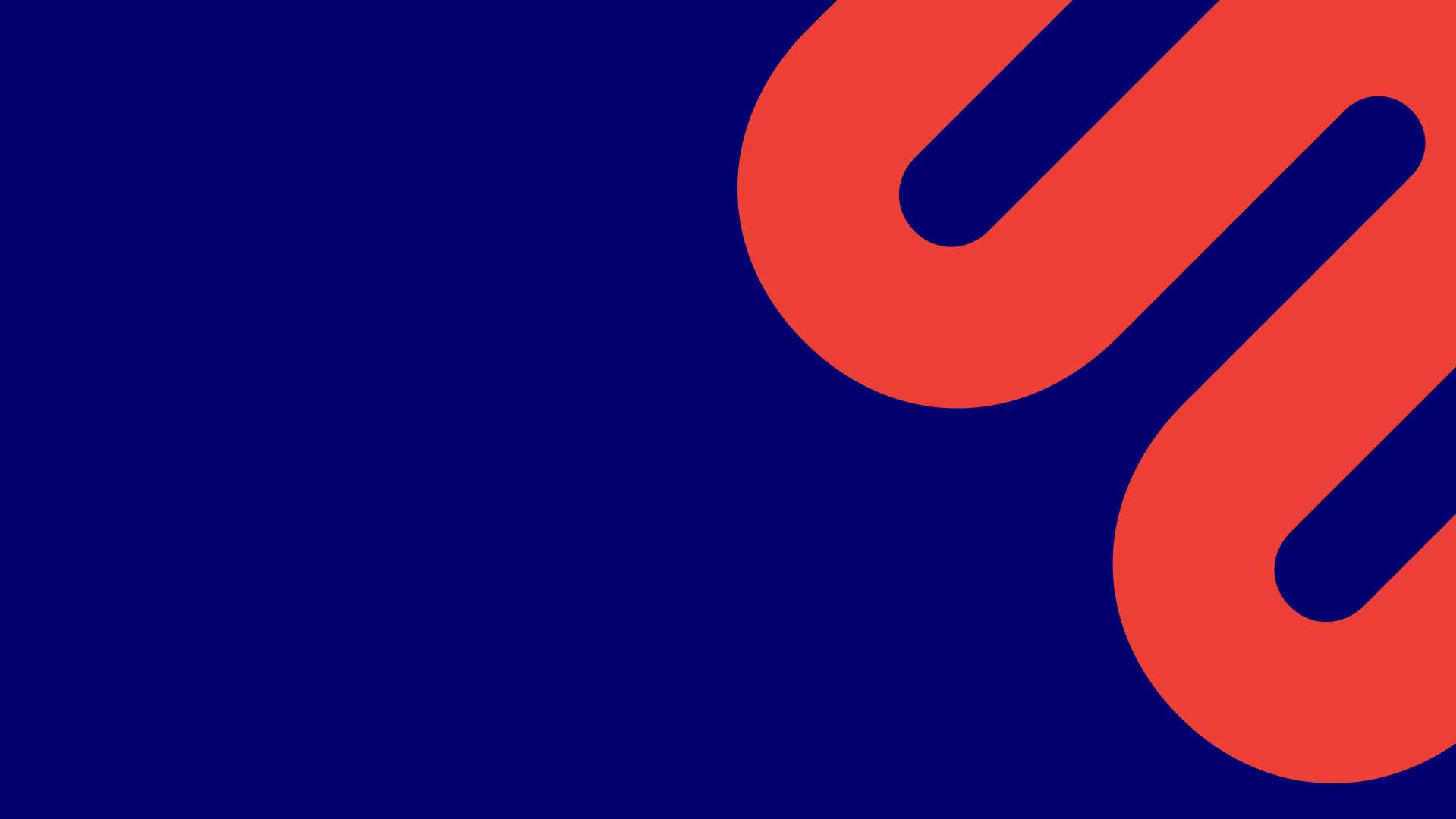 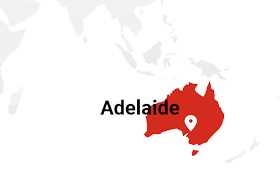 Study in Adelaide 

“One of the world’s 10 most livable cities” 
(economist Intelligence Unit 2018)
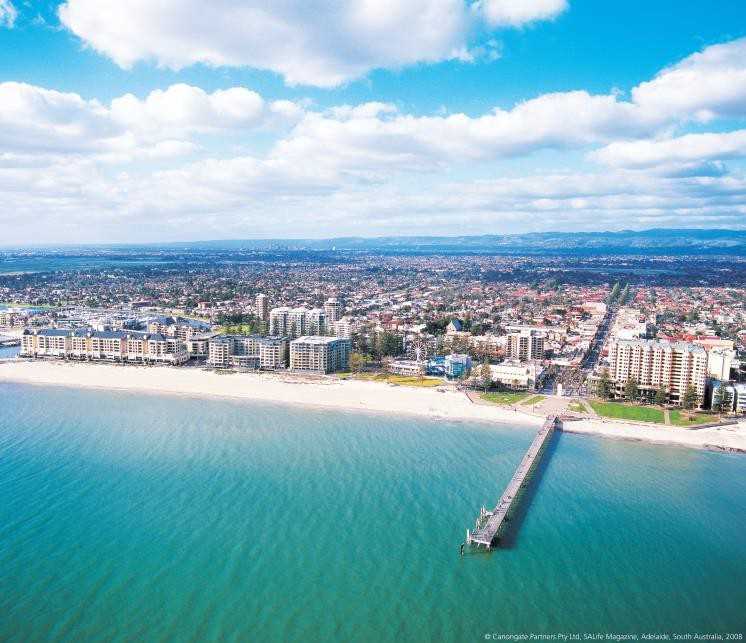 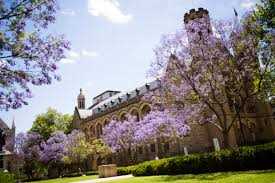 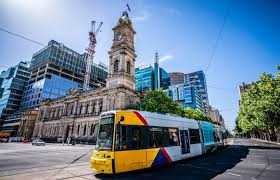 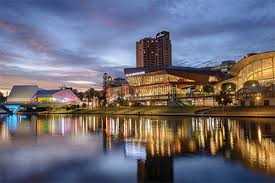 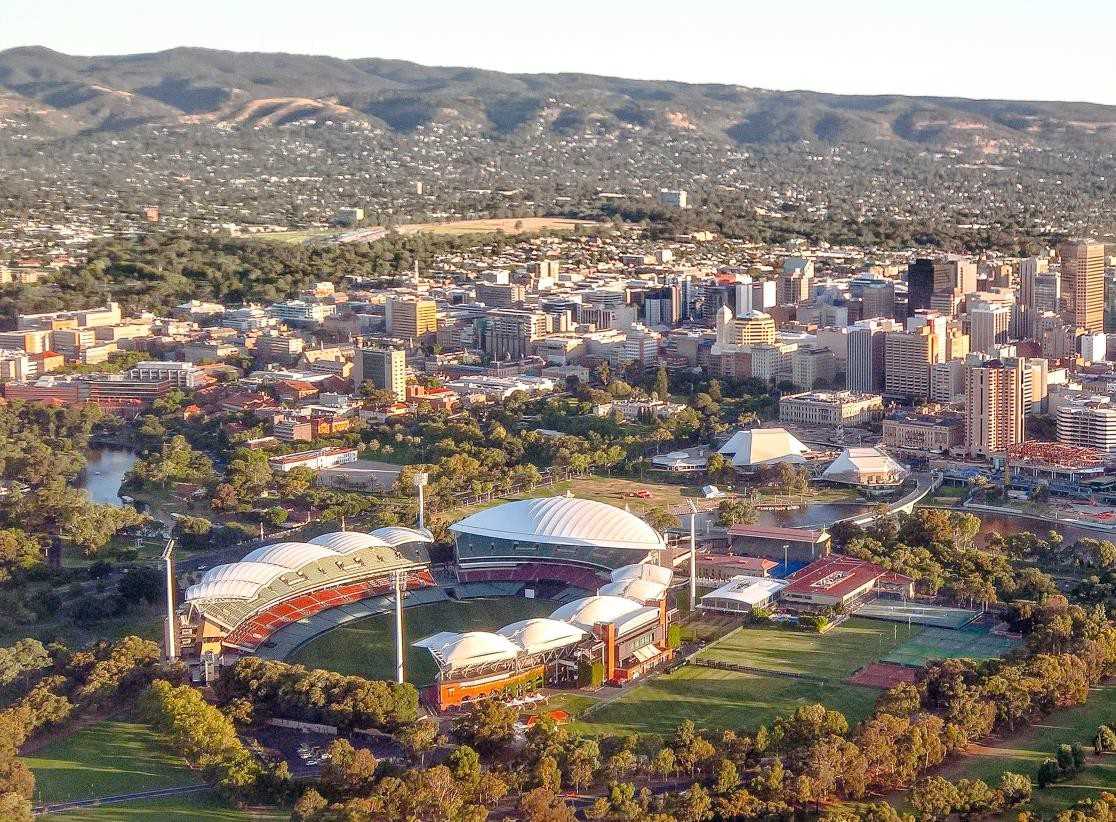 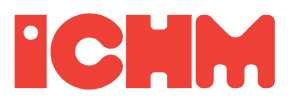 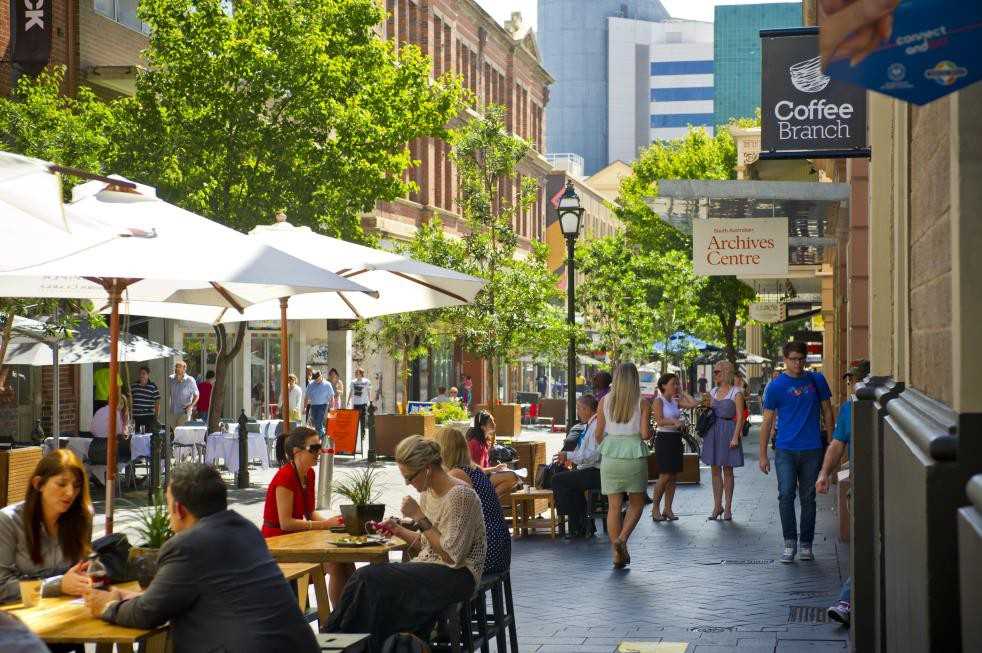 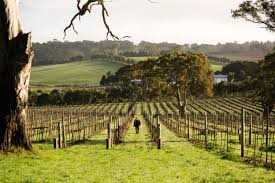 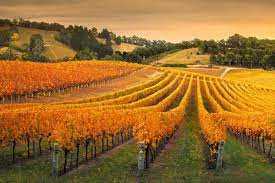 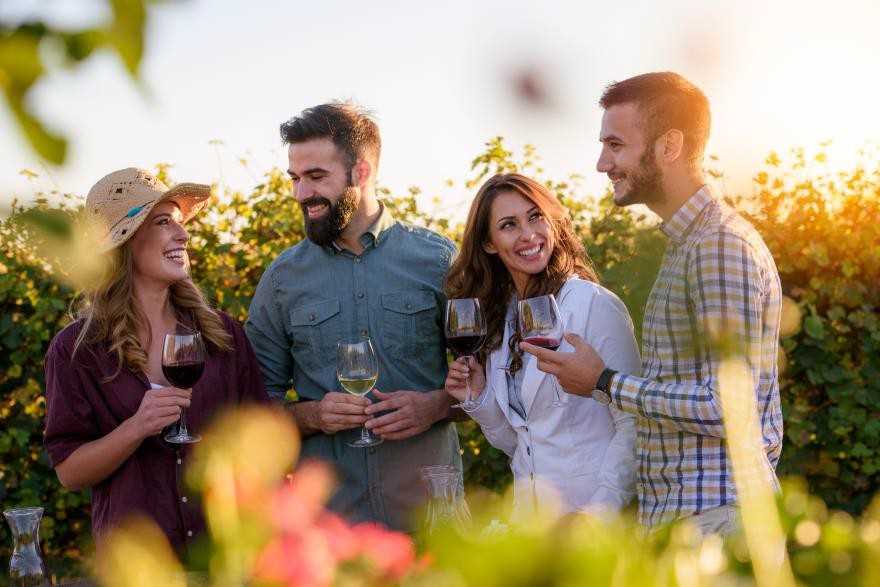 South Australia 
The Wine Capital of Australia
An Ideal Place for Hospitality Studies
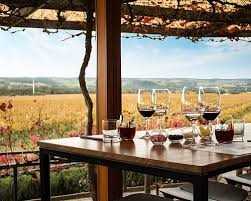 80% of Australia’s total premium wine production world famous regions such as the Barossa Valley, McLaren Vale, Adelaide Hills, Coonawarra
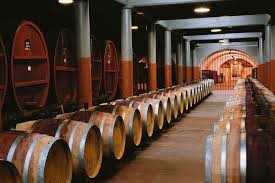 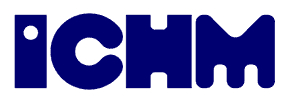 About Adelaide
The city designed for Life.
12% more affordable than Sydney

11% more affordable than Melbourne

Lowest median rent in Australia

50% discount on public transportation for all students

Afford more of the wonderful lifestyle that Australia has to offer
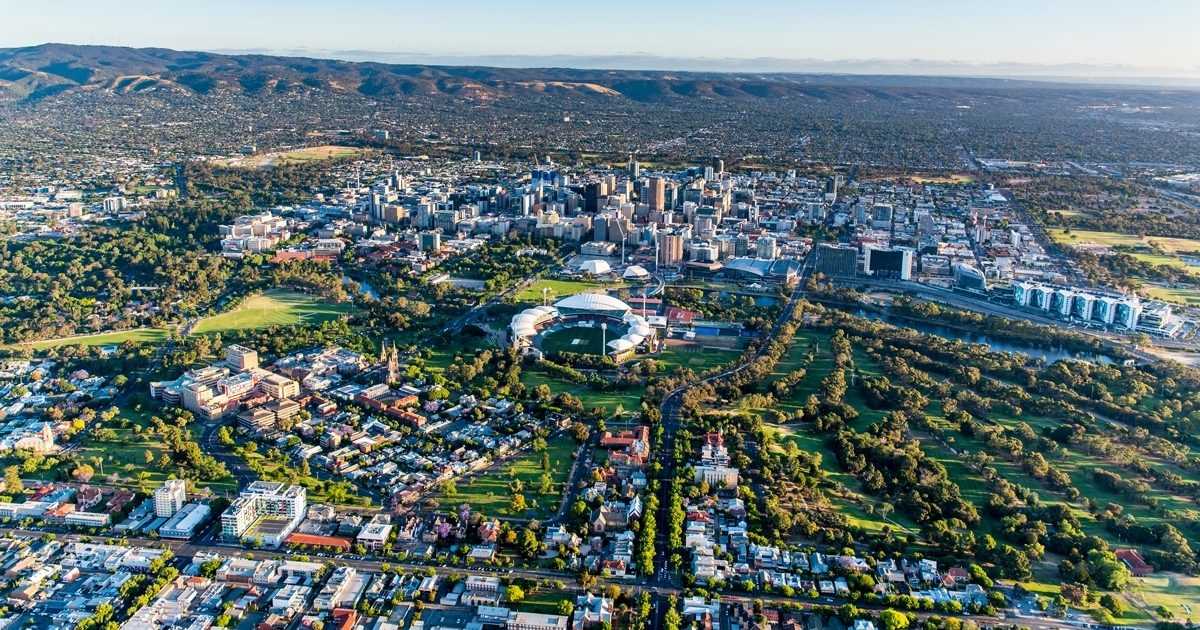 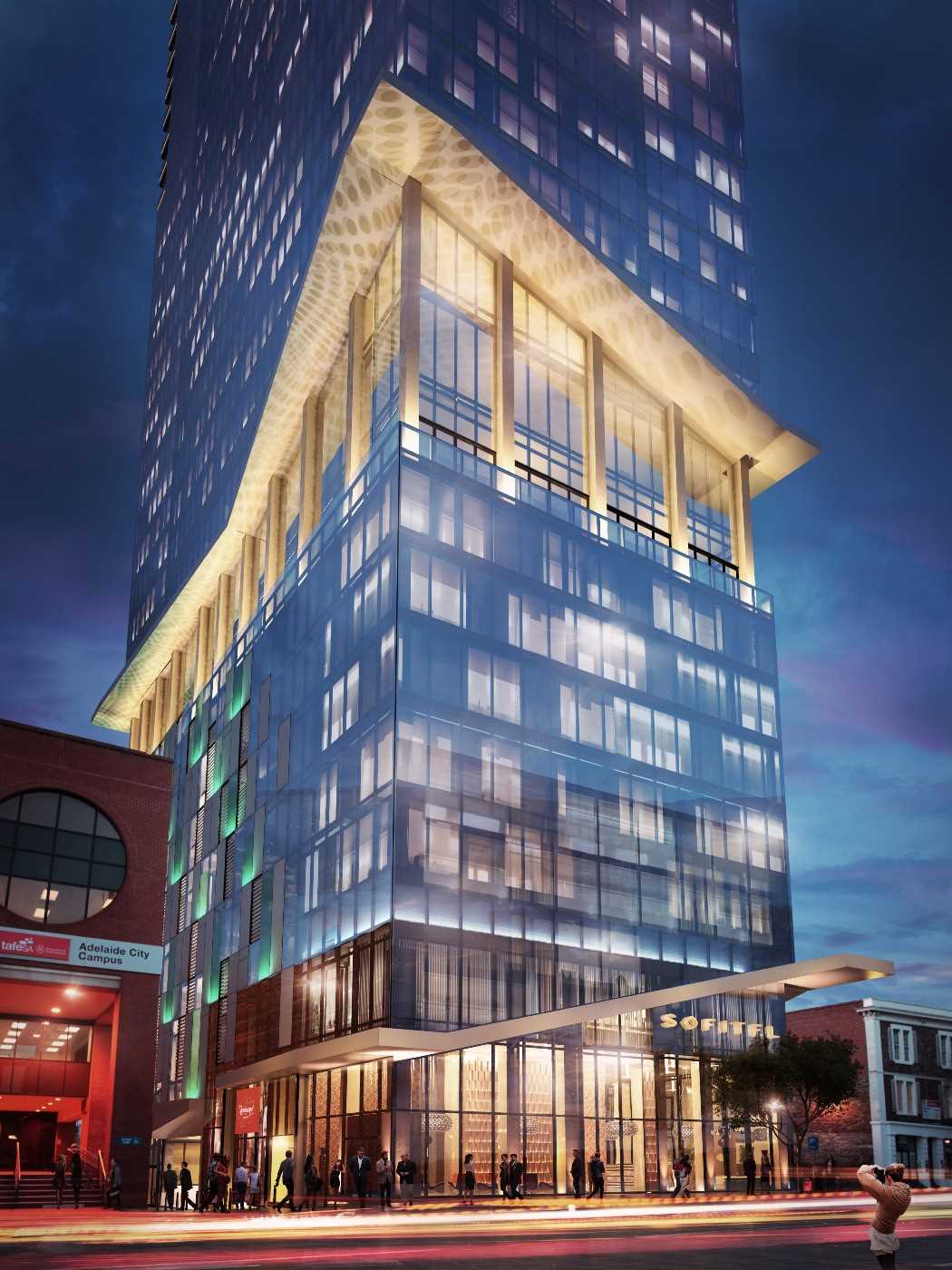 Tourism and Hospitality
Best performing state in hotel occupancy in Australia 2020 

15th highest hotel occupancy rate in the world March 2021

1,900+ new hotel rooms recently completed or under construction

South Australian Visitor Economy Sector Plan 2030, is set to grow our visitor economy to $12.8 billion by 2030.

Generate an additional 16,000 jobs.

The Great Wine Capitals 11 cities in the world including Bordeaux (France), Lausanne (Switzerland), Mendoza (Argentina) etc
Student Wellbeing and Experience
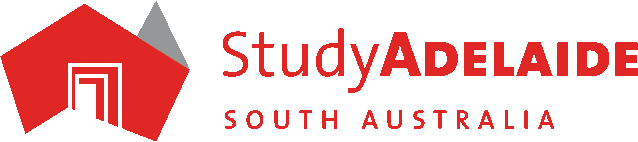 Airport Welcome

Student Festival

Christmas Garden Party

Cultural celebrations

Community events

Employment skills webinars and workshops

Student Association Support

Student Newsletter latest information and events
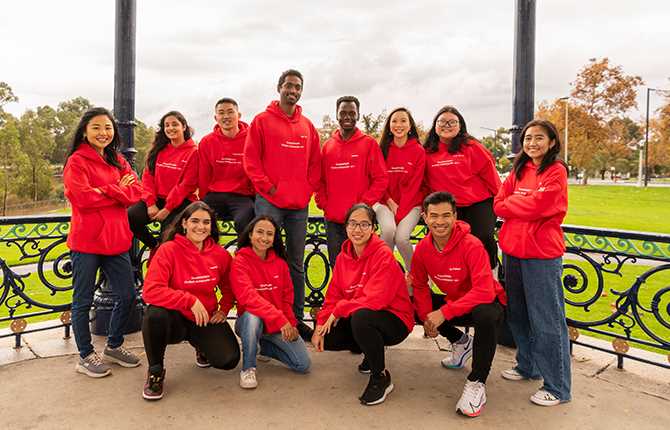 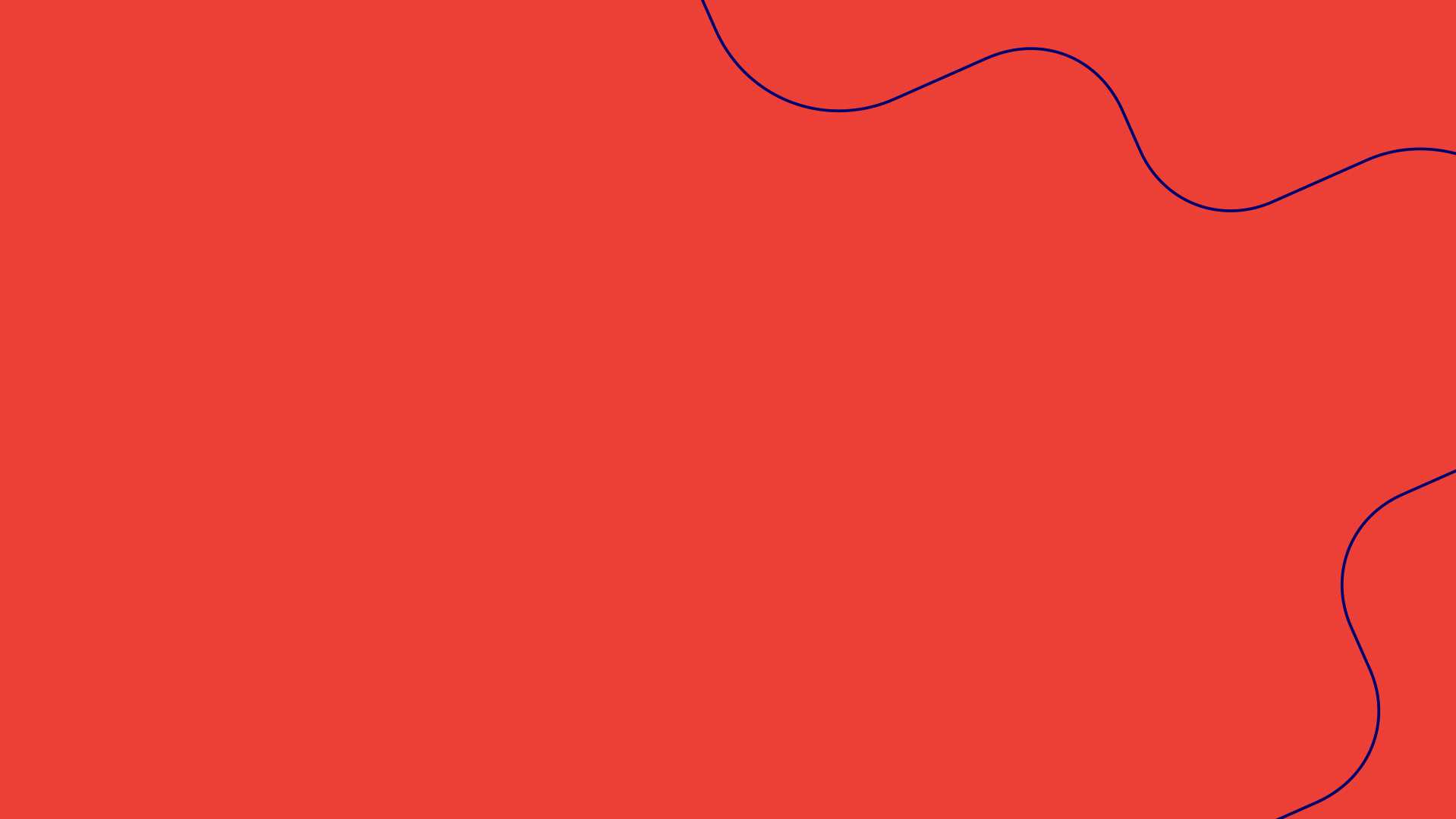 Cost Estimation
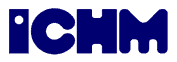 28
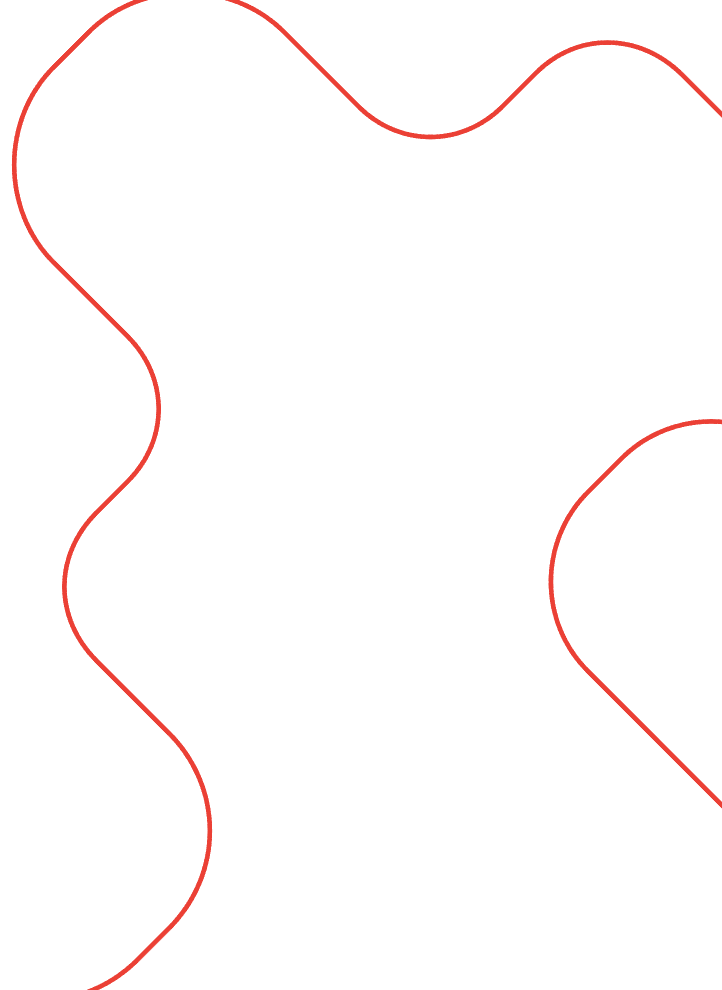 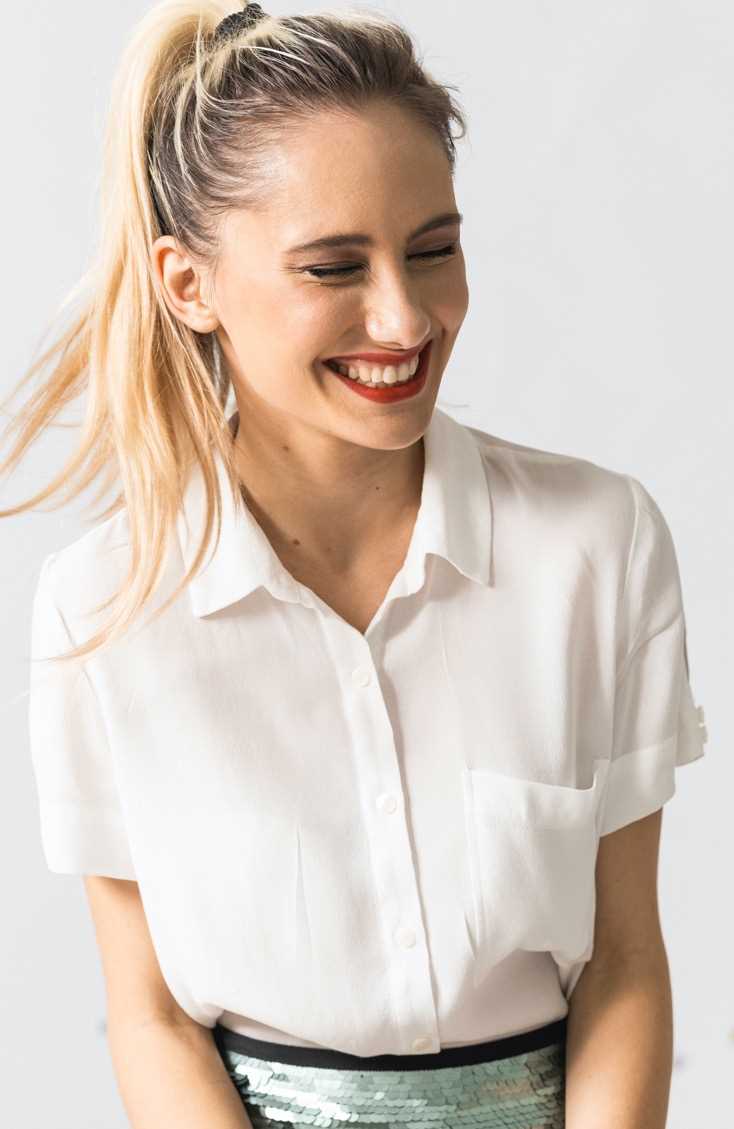 Follow us on our socials
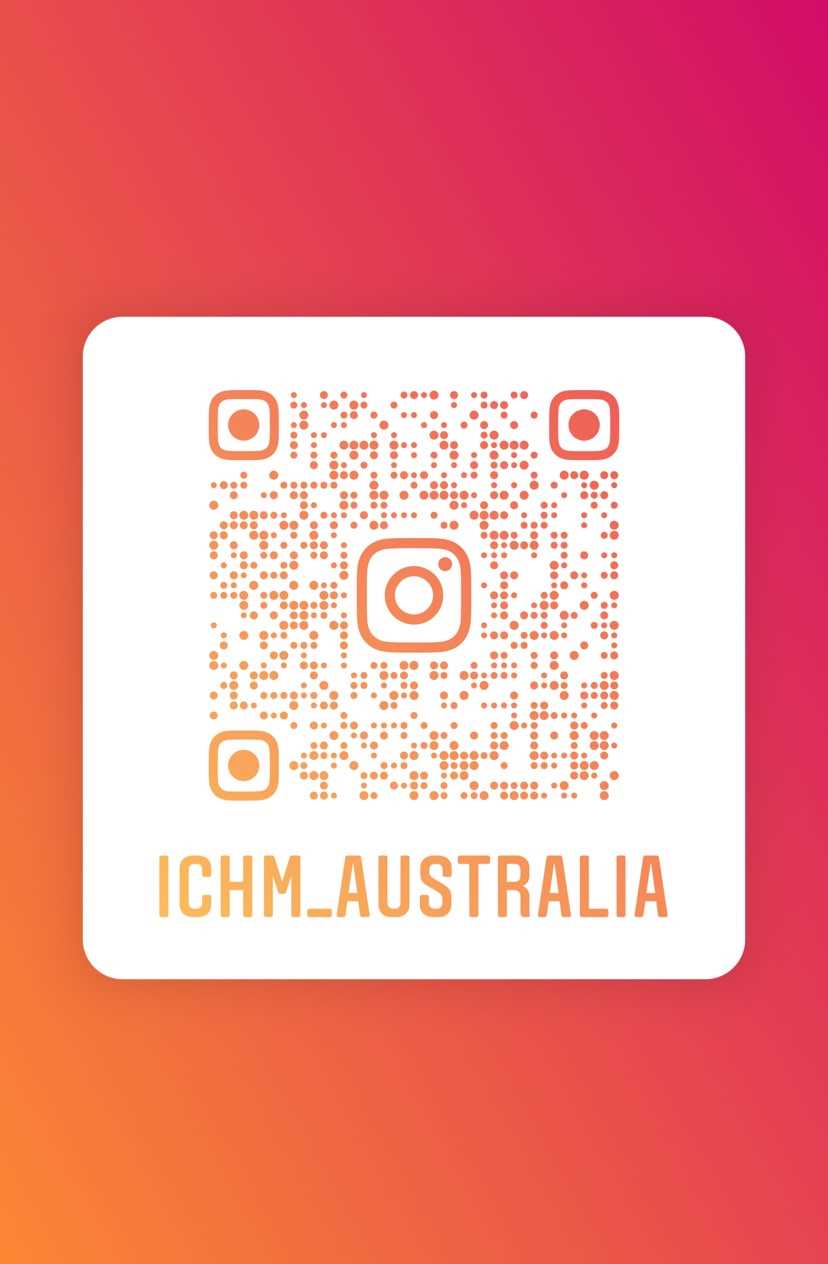 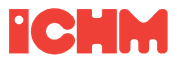 29
Thank you.
Email: Joey.wang@up.education
Line: 0306joey
Instagram: onthewayjoey
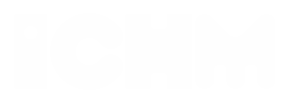 What we offer:
•        Local institution‘s Bachelor degree 3 years + ICHM Bachelor degree 2 year + ICHM Master degree 1.5 years 
•        Local institution‘s Bachelor degree 2 years + ICHM Bachelor degree 2 year ( into 3rd) year- Dual degrees
•        One year Study Abroad program without degree articulation
BBHM301
Managing Business Financial Performance

BBHM302
Managing Productivity Through People

BBHM306
Managing Food and Beverage Operations 

BBHM307
Managing Rooms Division Operations

BBHM308
Sustainable Hospitality Environments

BBHM304
The Changing Economic Environment

BBHM310
Business Intelligence for Decision Making

BIHM402
Managing International Guests Expectations

BIHM405
International Hotel Brand Management

BIHM412
Event Management 

BIHM414a
Art and Design in Hospitality Environments 

BBHM211a
Work Integrated Learning (WIL) placement
BBHM106
Marketing and Sales for Hospitality Businesses

BBHM203
Supervising International Hotel Front Office Operations

BBHM205
Human Resource Management

BBHM206
Property, Safety and Security Management

BBHM209
Measuring Business Finance Performance

BBHM201
Supervising Culinary Operations

BBHM202
Professional Wine Studies

BBHM204
Creating the Guest Experience

BBHM207
e-Marketing and Distribution

BBHM208
Hospitality Operational Planning and Control

BIHM410
Gastronomy: The Art, Culture & Science of Food & Beverages

BBHM211a
Work Integrated Learning (WIL) placement
Bachelor of Business (Hospitality Management)
BBHM101
The Contemporary Hospitality and Tourism Industry

BBHM102
Food and Beverage Service Standards

BBHM103
Delivering Guest Services Practicum

BBHM104
Rooms Division Service Standards

BBHM105
Culinary Techniques and Standards

BBHM108
Hospitality Business Software Applications

BBHM109
Employability Skills for Future Hoteliers

BBHM112
Essential Academic Skills for Success

BBHM111a
Work Integrated Learning (WIL) placement
MIHM301
Leadership in a Changing World

MIHM302
Hospitality Business in the Global Context

MIHM400
Professional Practice and Research Workshop

MIHM303
Ethics, Justice and Responsible Management in Hospitality 

MIHM304
Hospitality Property Development and Management Strategies

MIHM305
International Human Resource Management

MIHM306
Managing Customer Relationships and Experiences

MIHM307
Research Methods for Managers

MIHM401
Master of International Hotel Management: Professional Practice & Research
MIHM101
International Hotel Food and Beverage Management

MIHM102
International Hotel Accommodation Management

MIHM103
Hospitality Management Accounting

MIHM104
International Hotel Services Marketing

MIHM201
Workforce Design and Strategy

MIHM202
Strategic Management

MIHM203
International Hotel Revenue Management 

MIHM204a
Art and Design in Hospitality Environments

MIHM205
Information Systems Management

MIHM206
International Hotel Brand Management

MIHM207
Entrepreneurship and Innovation

MIHM209
Business Intelligence for Decision Making
Master of International Hotel Management
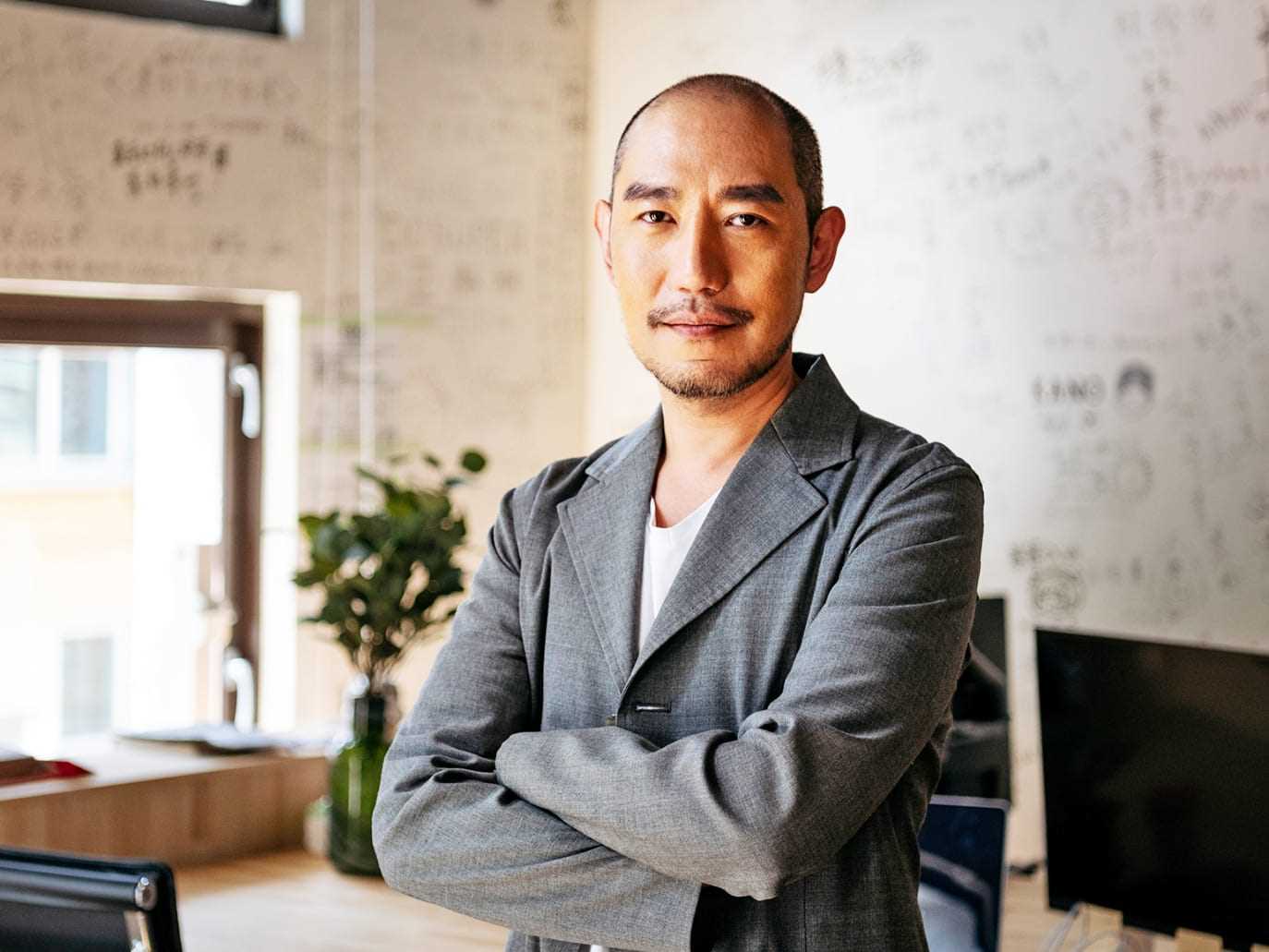